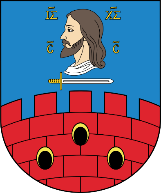 Проект календарного графика по вовлечению в хозяйственный оборот неиспользуемого (неэффективно используемого) недвижимого имущества, находящегося в собственности Витебского района, на 2025 год.
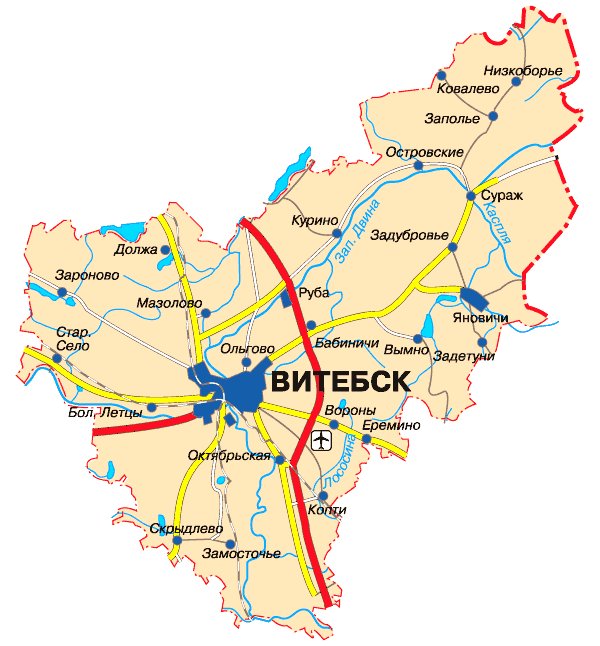 17 декабря 2024 г.
Витебский район
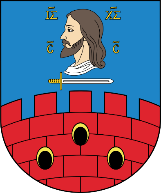 Проект календарного графика по вовлечению имущества на 2025 год по Витебскому району
2
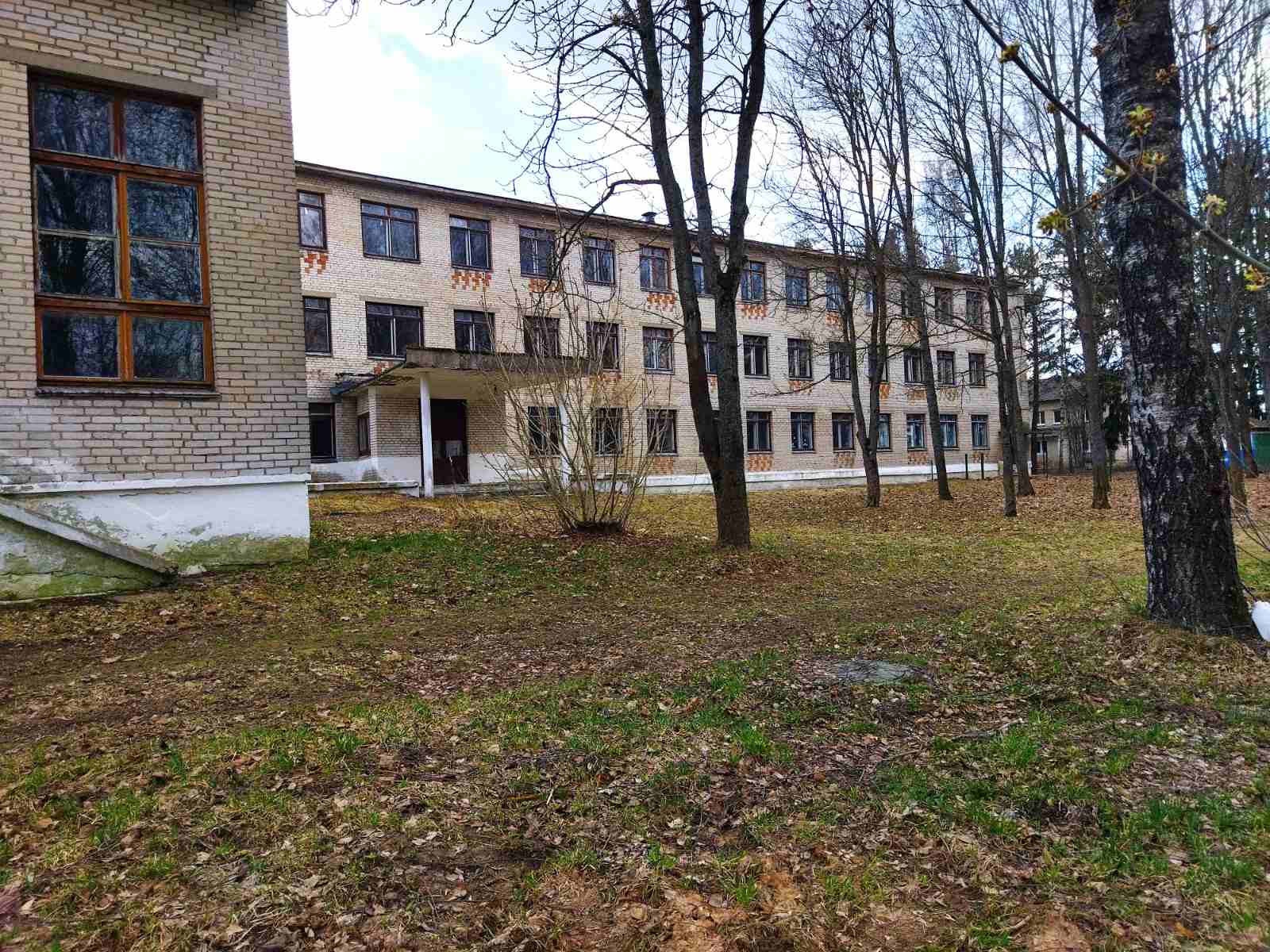 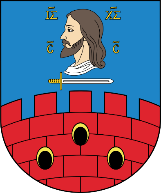 Проект календарного графика по вовлечению имущества на 2025 год по Витебскому району
3
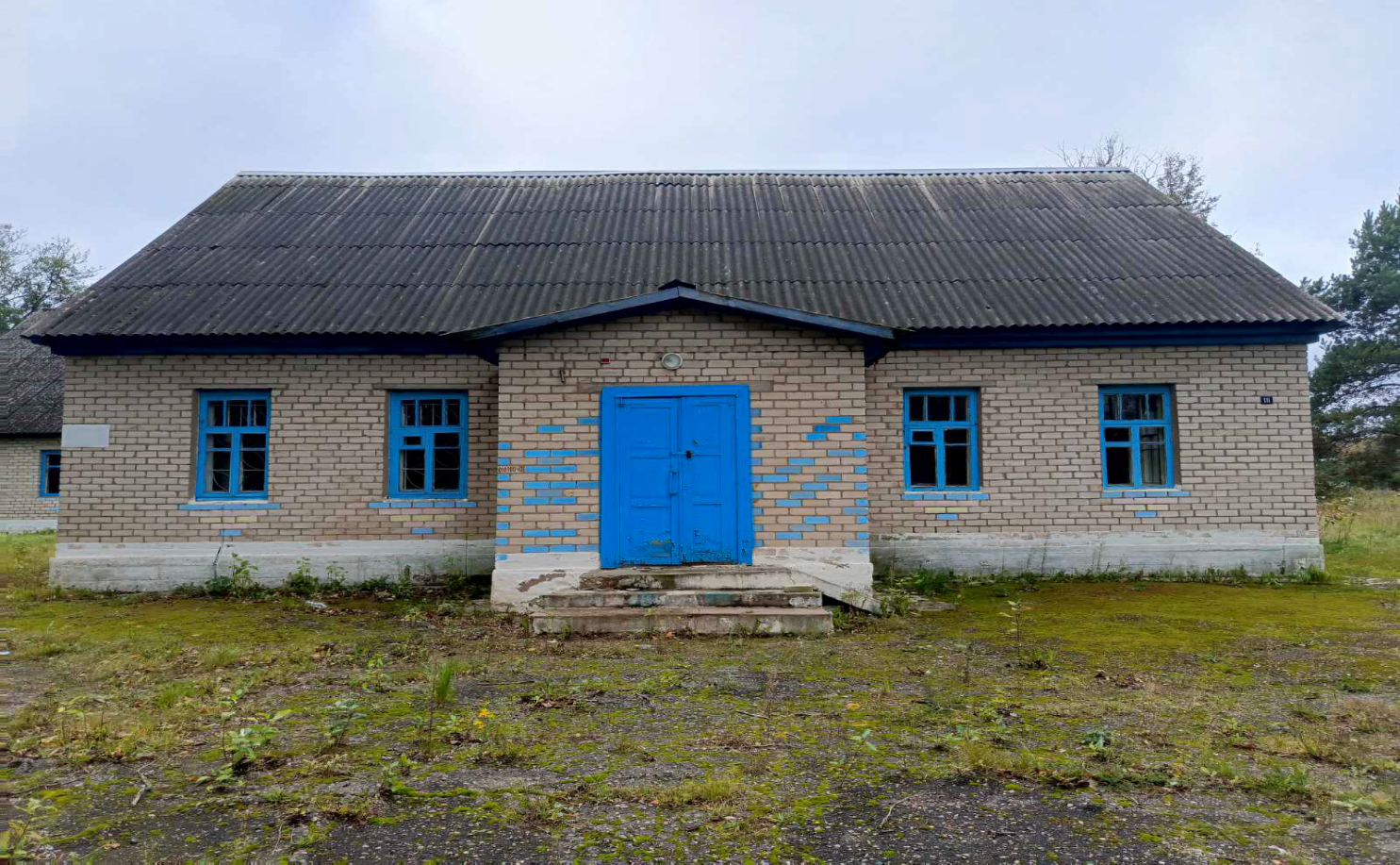 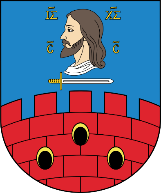 Проект календарного графика по вовлечению имущества на 2025 год по Витебскому району
4
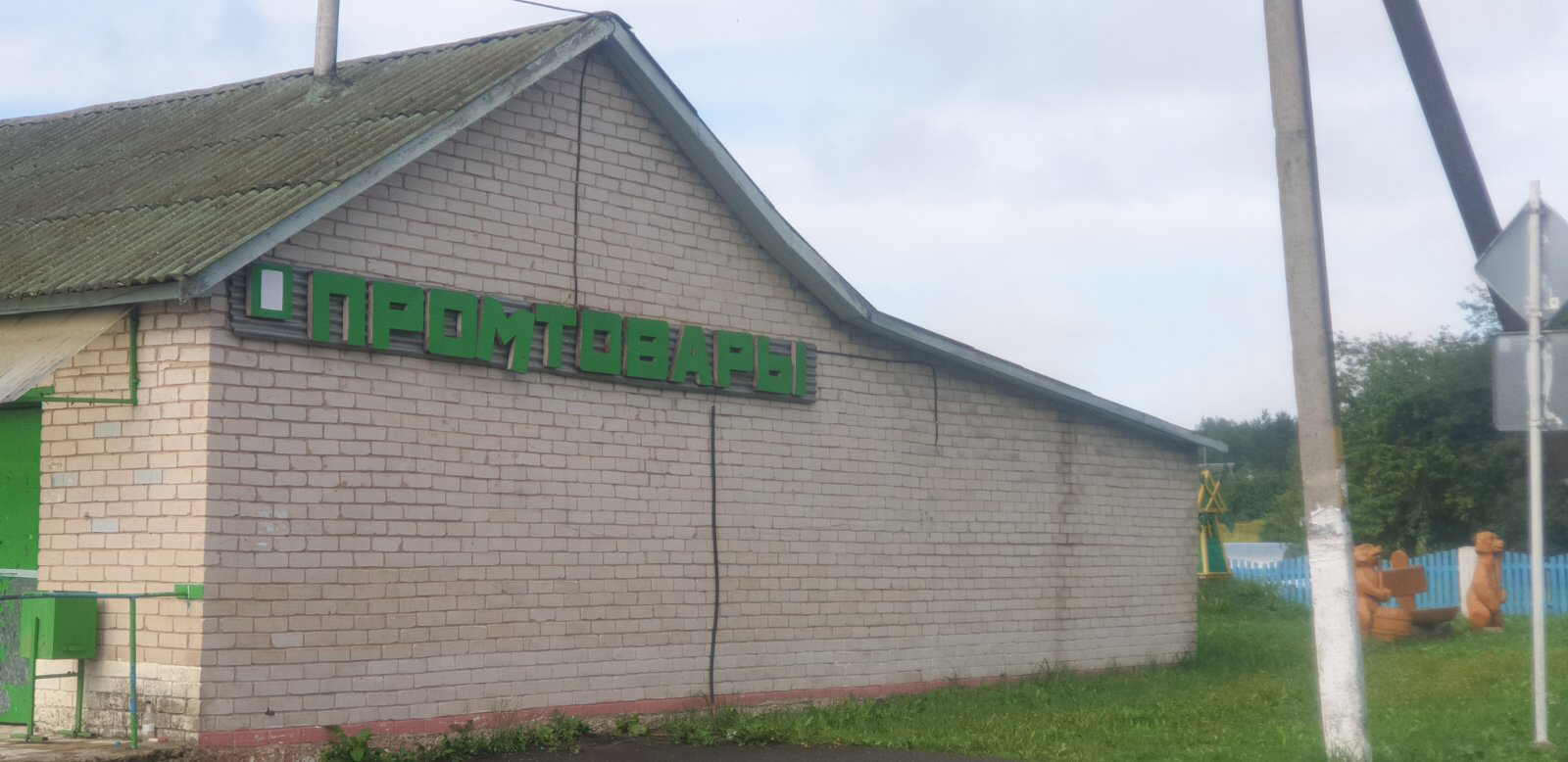 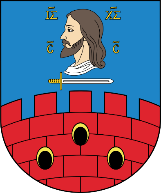 Проект календарного графика по вовлечению имущества на 2025 год по Витебскому району
5
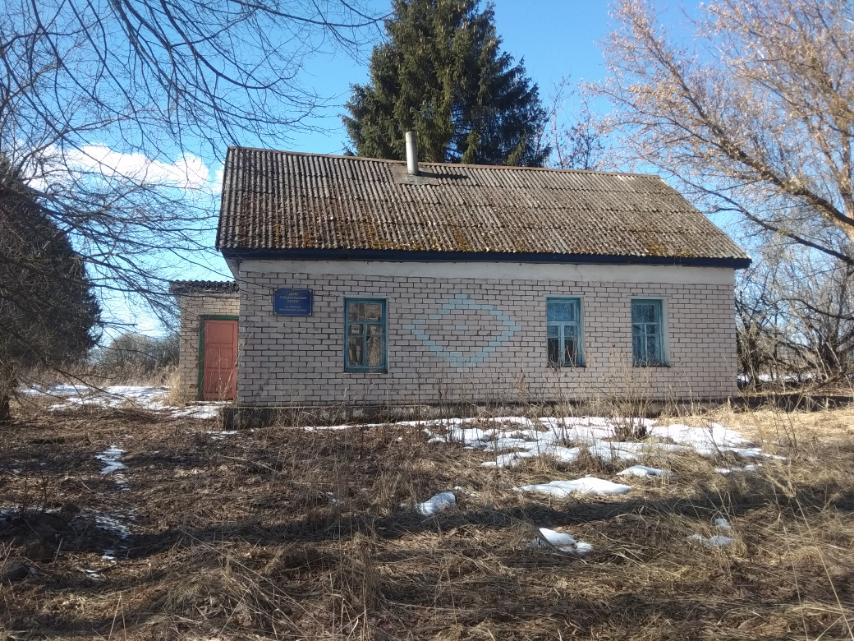 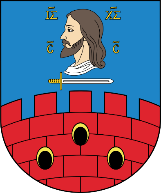 Проект календарного графика по вовлечению имущества на 2025 год по Витебскому району
6
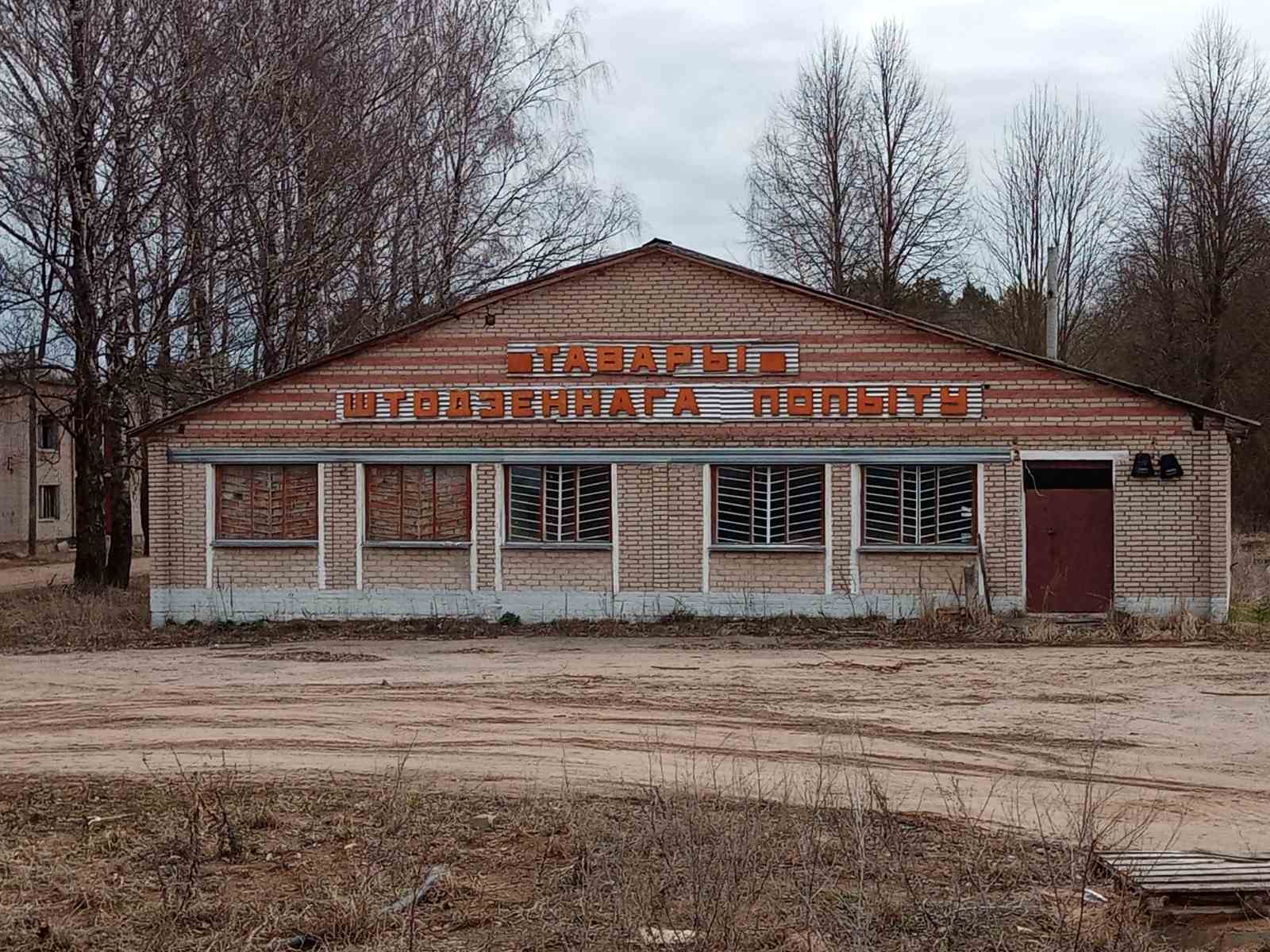 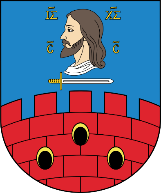 Проект календарного графика по вовлечению имущества на 2025 год по Витебскому району
7
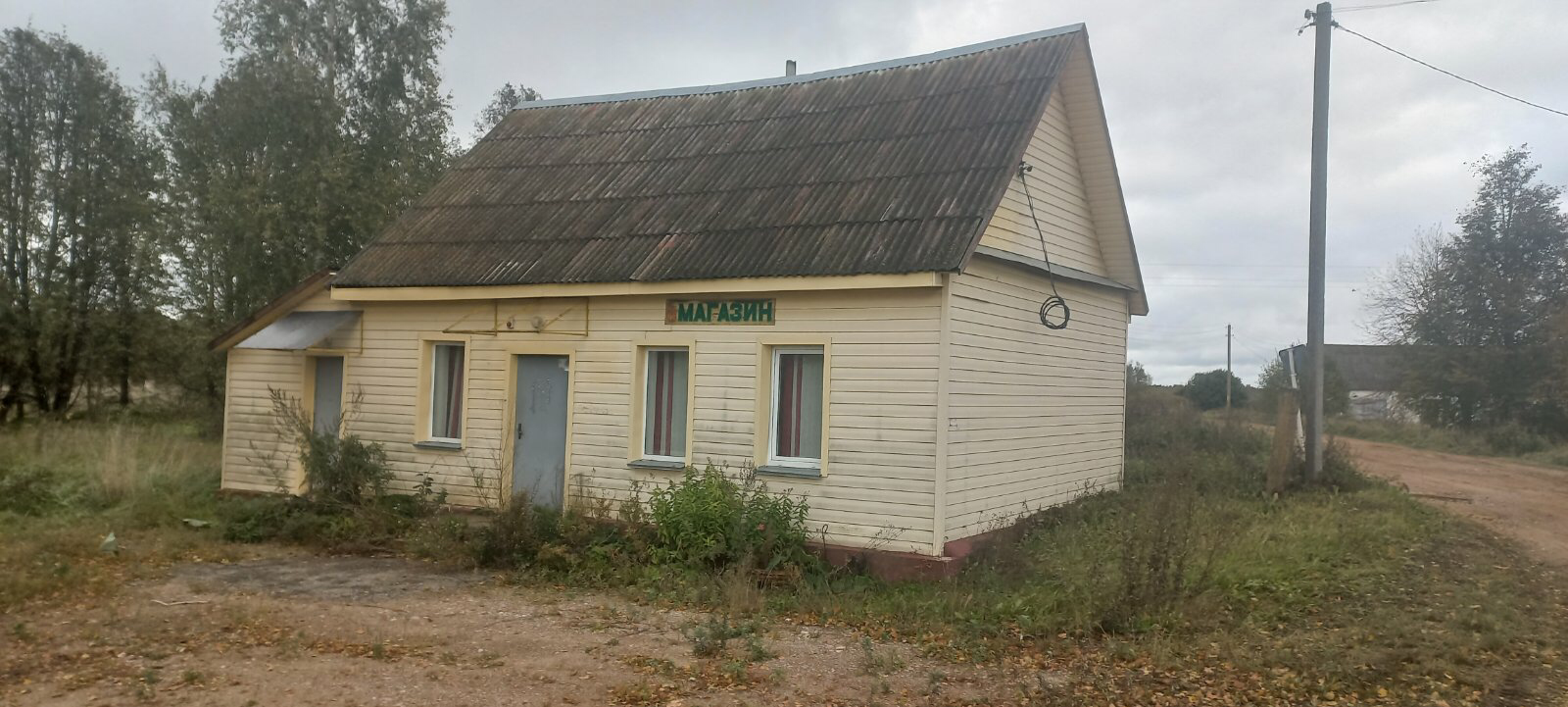 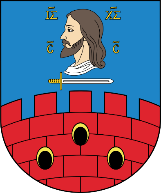 Проект календарного графика по вовлечению имущества на 2025 год по Витебскому району
8
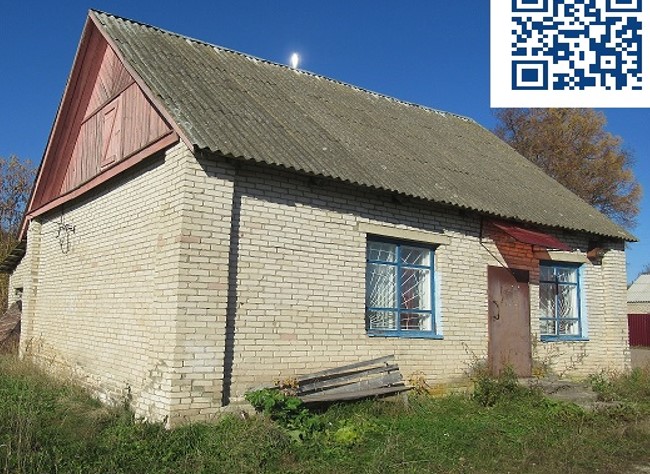 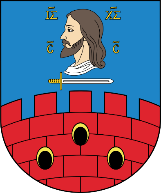 Проект календарного графика по вовлечению имущества на 2025 год по Витебскому району
9
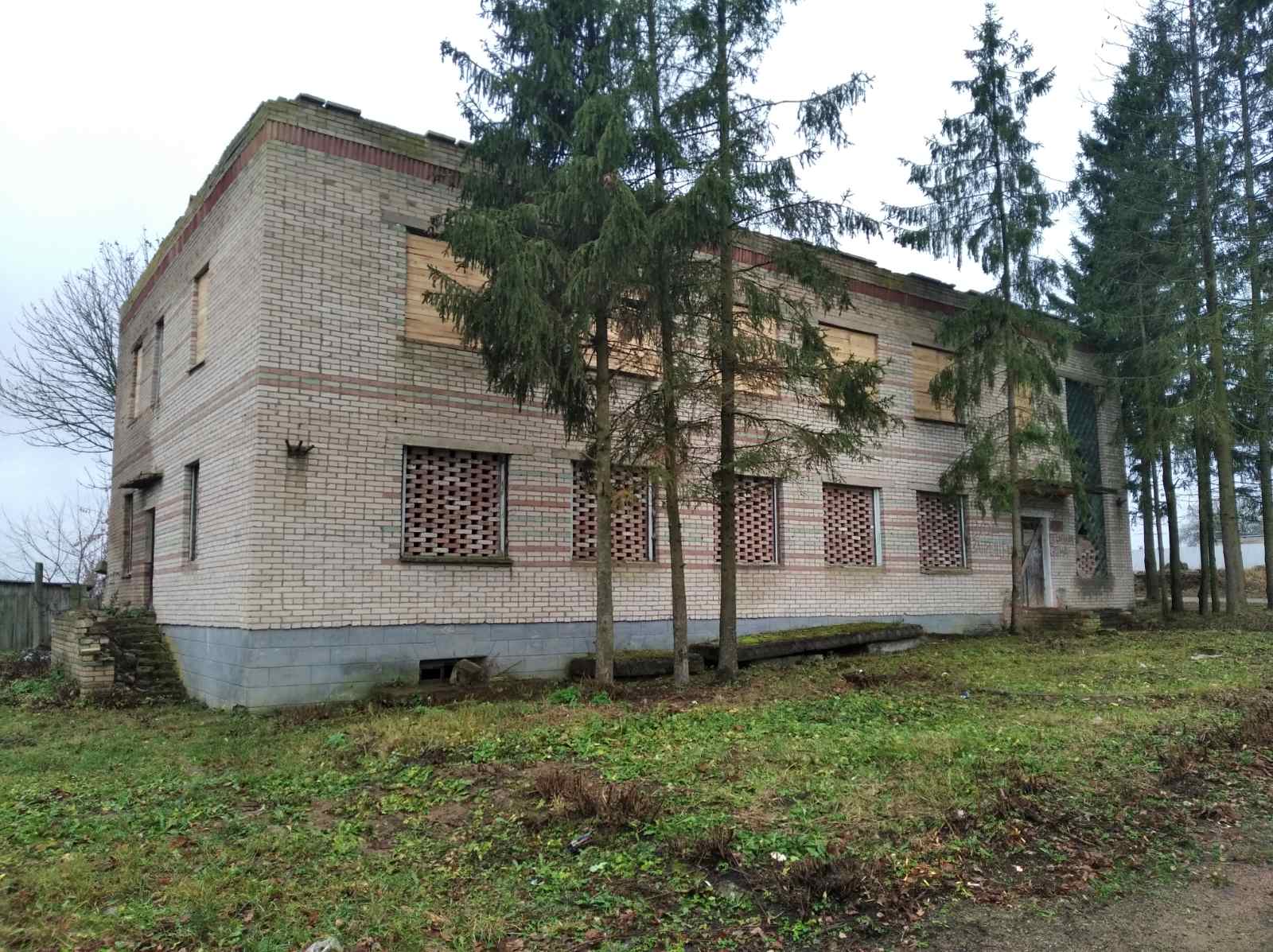 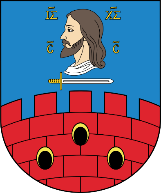 Проект календарного графика по вовлечению имущества на 2025 год по Витебскому району
10
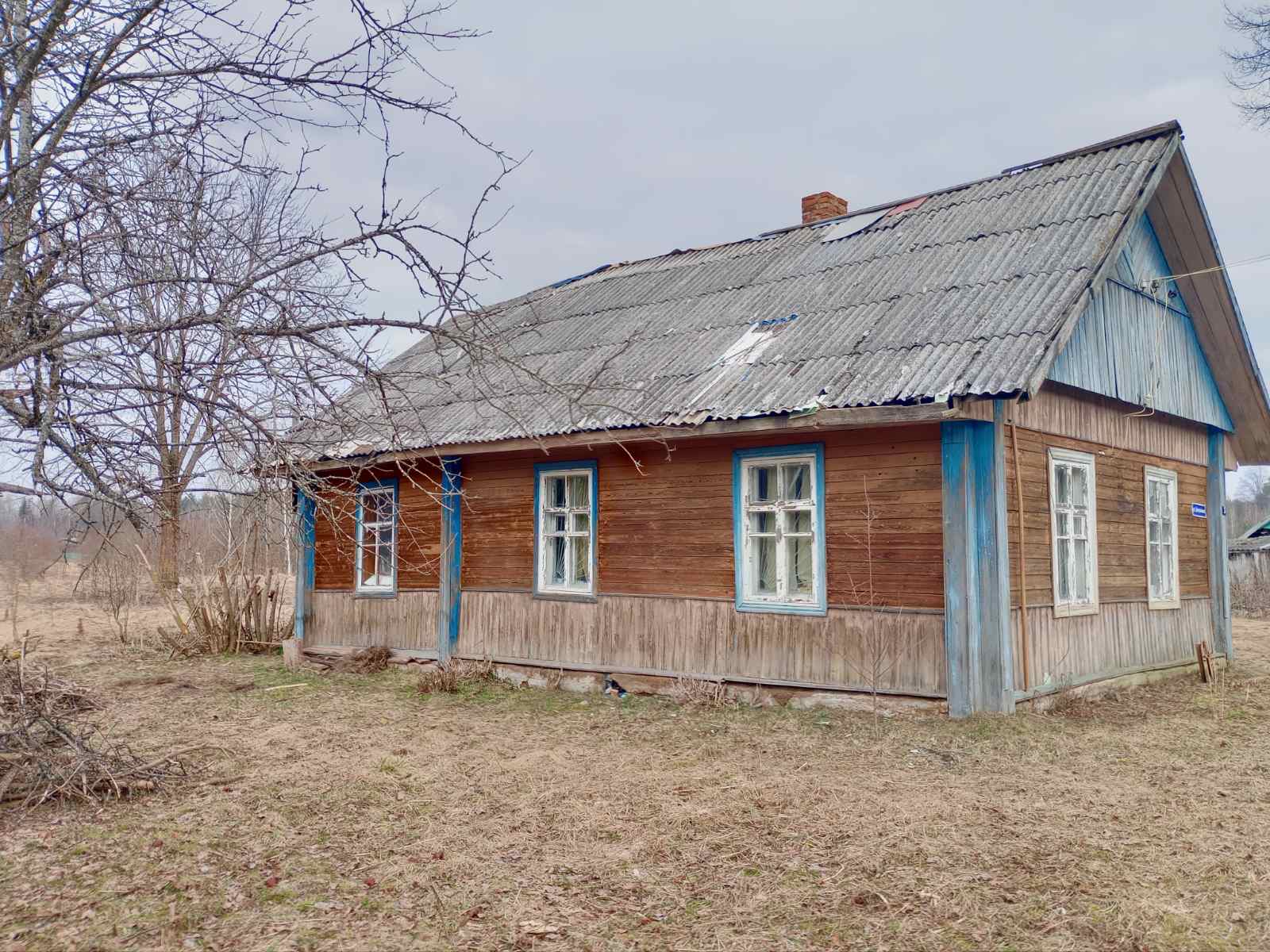 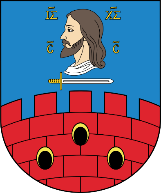 Проект календарного графика по вовлечению имущества на 2025 год по Витебскому району
11
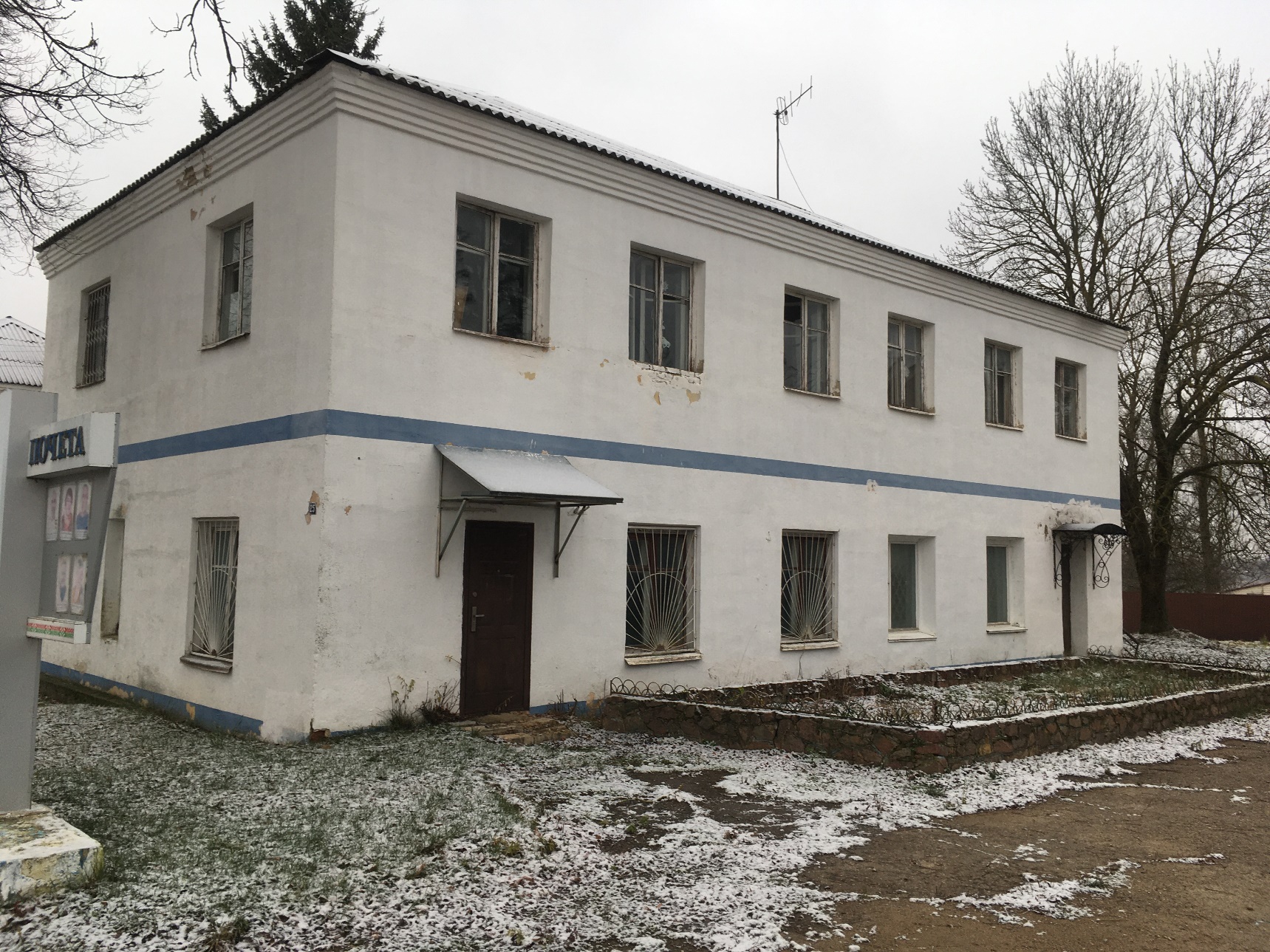 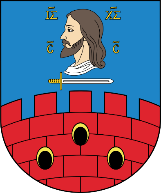 Проект календарного графика по вовлечению имущества на 2025 год по Витебскому району
12
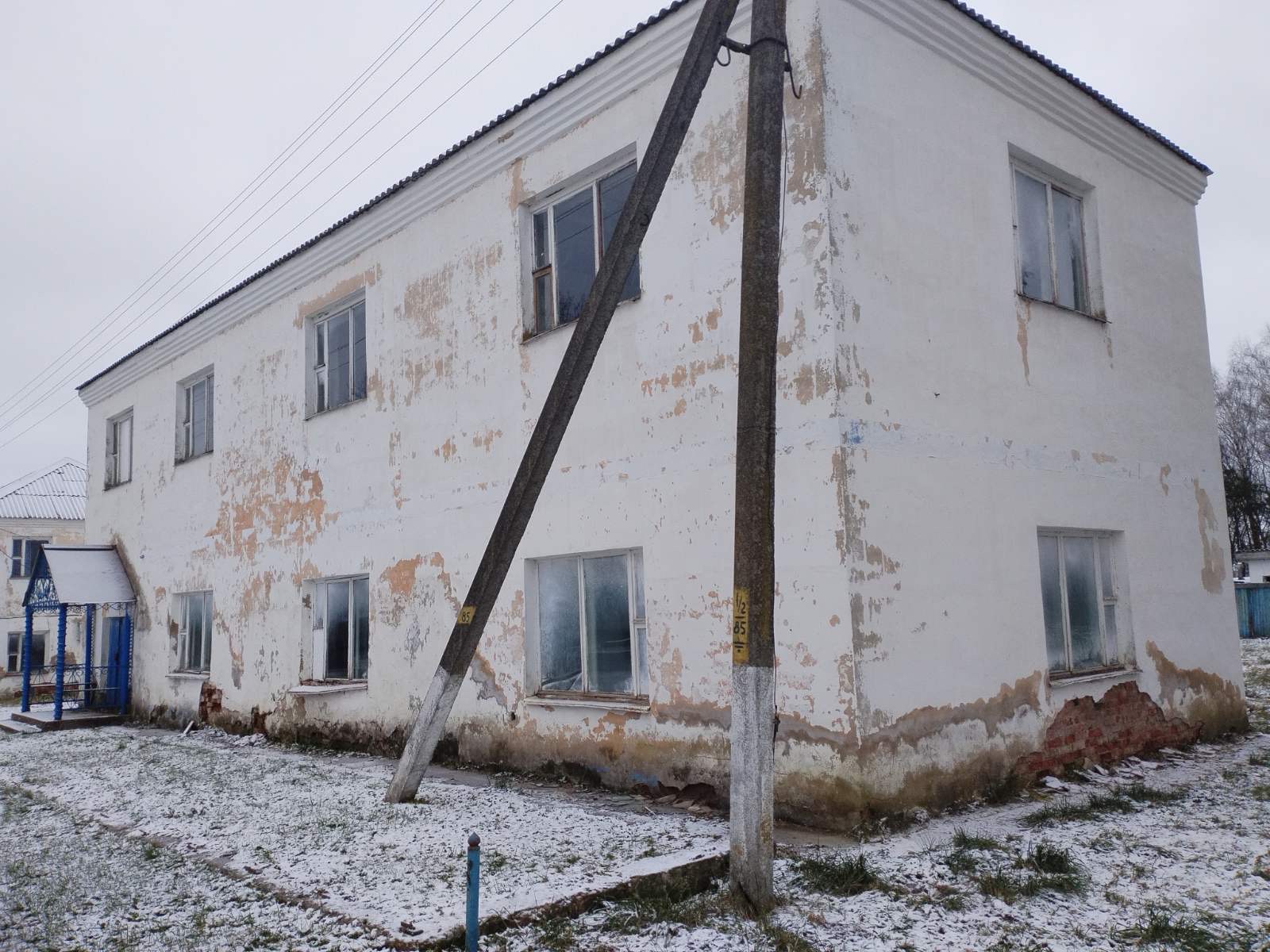 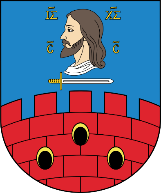 Проект календарного графика по вовлечению имущества на 2025 год по Витебскому району
13
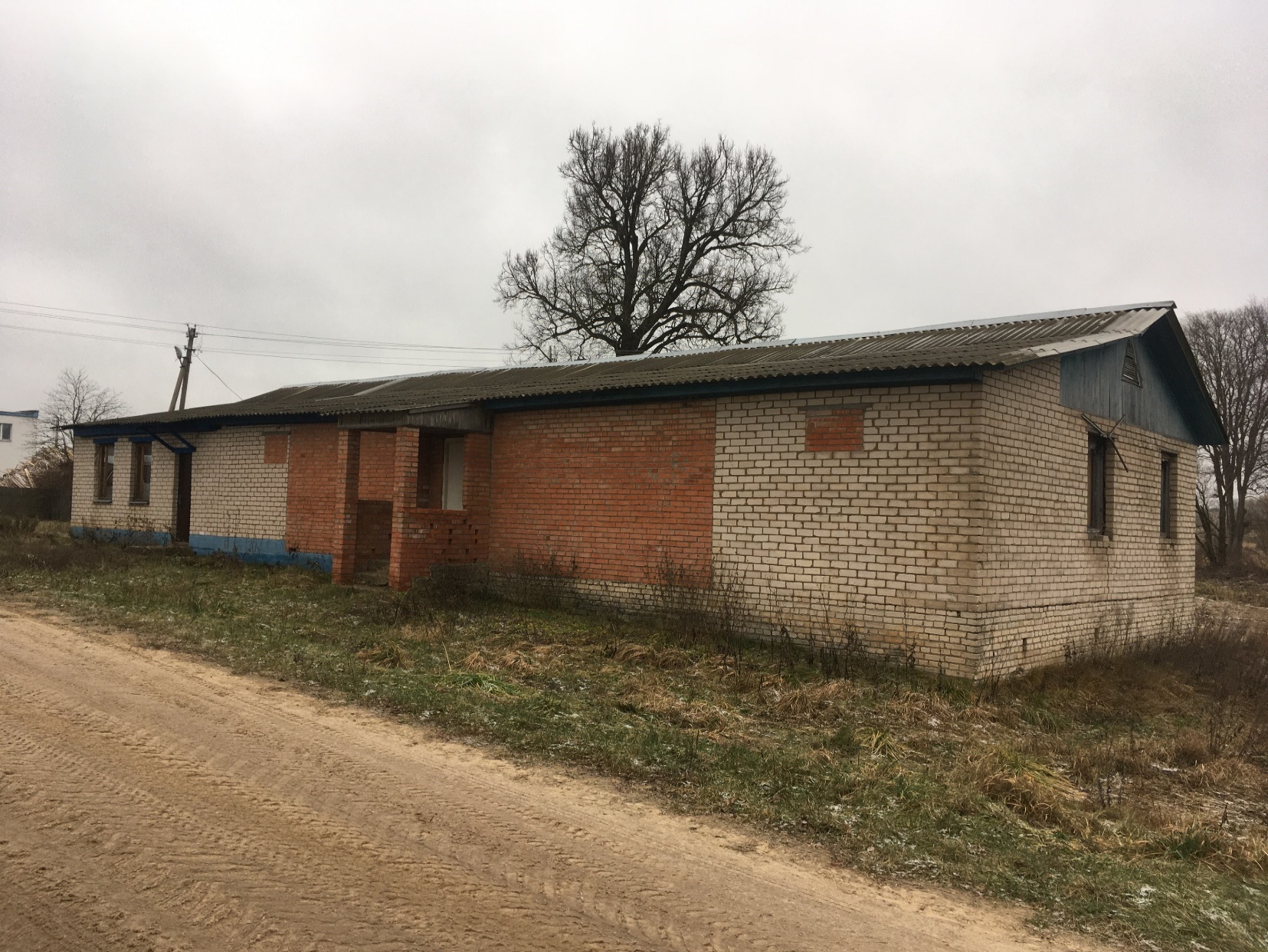 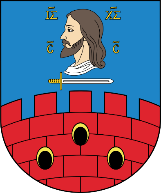 Проект календарного графика по вовлечению имущества на 2025 год по Витебскому району
14
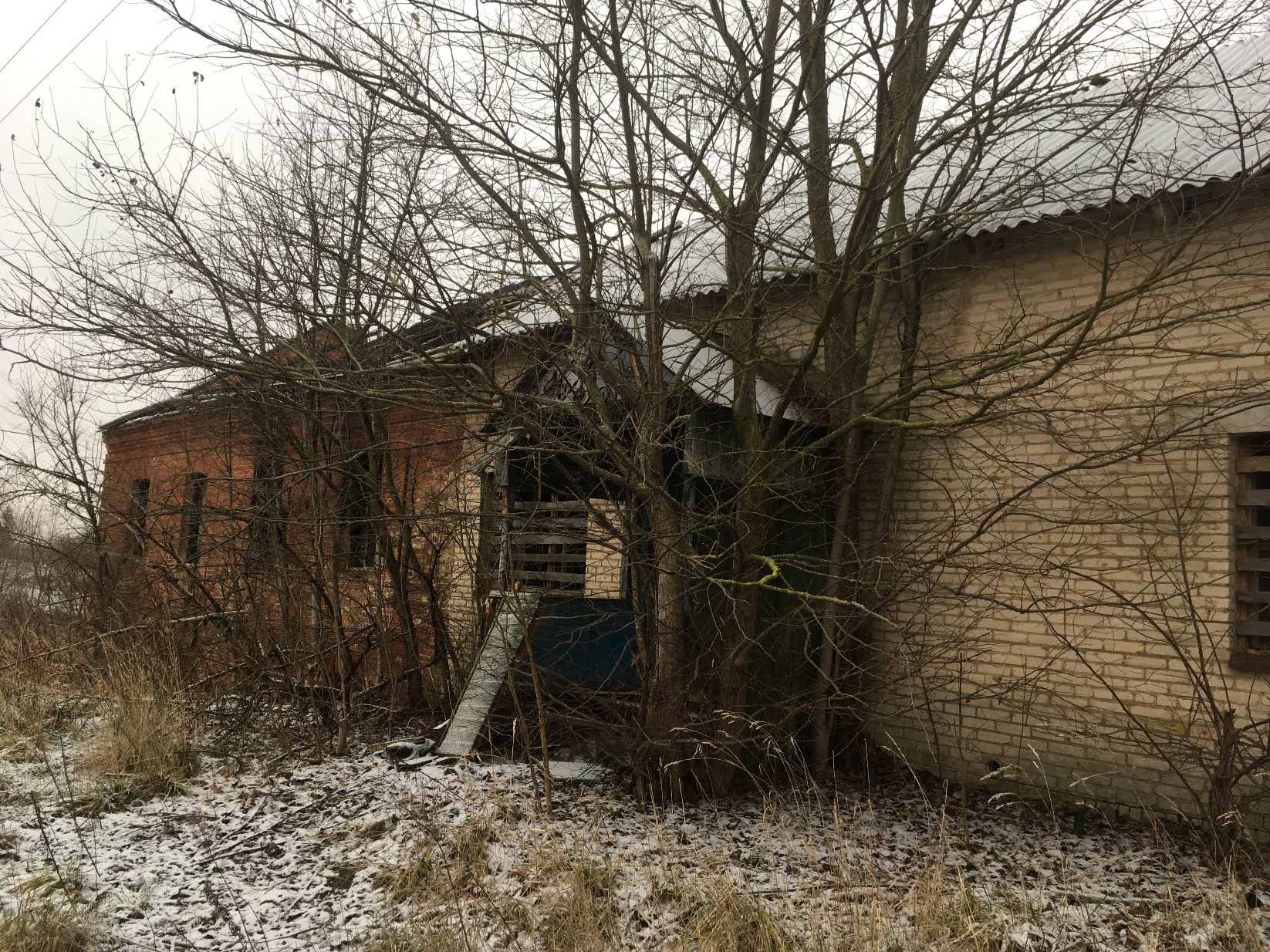 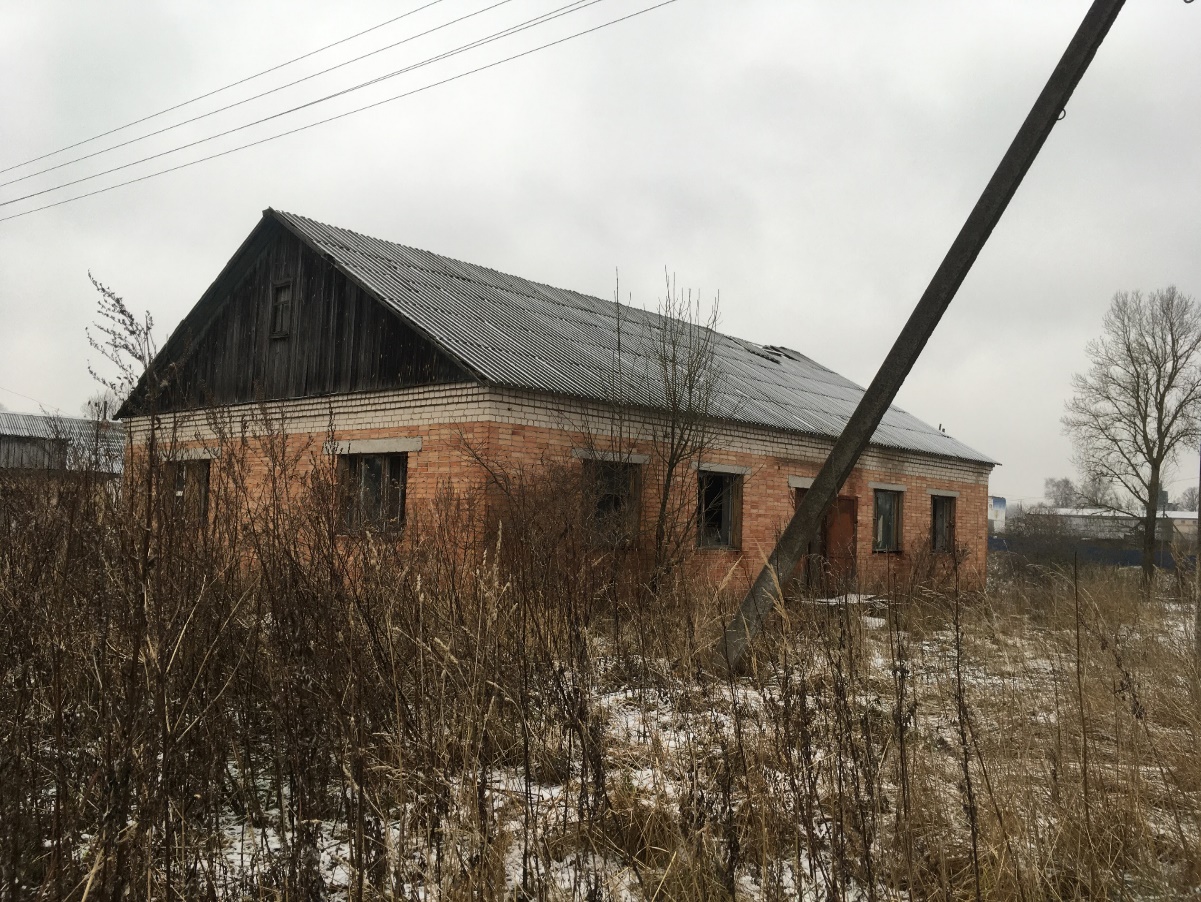 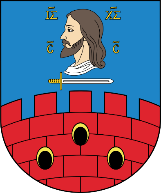 Проект календарного графика по вовлечению имущества на 2025 год по Витебскому району
15
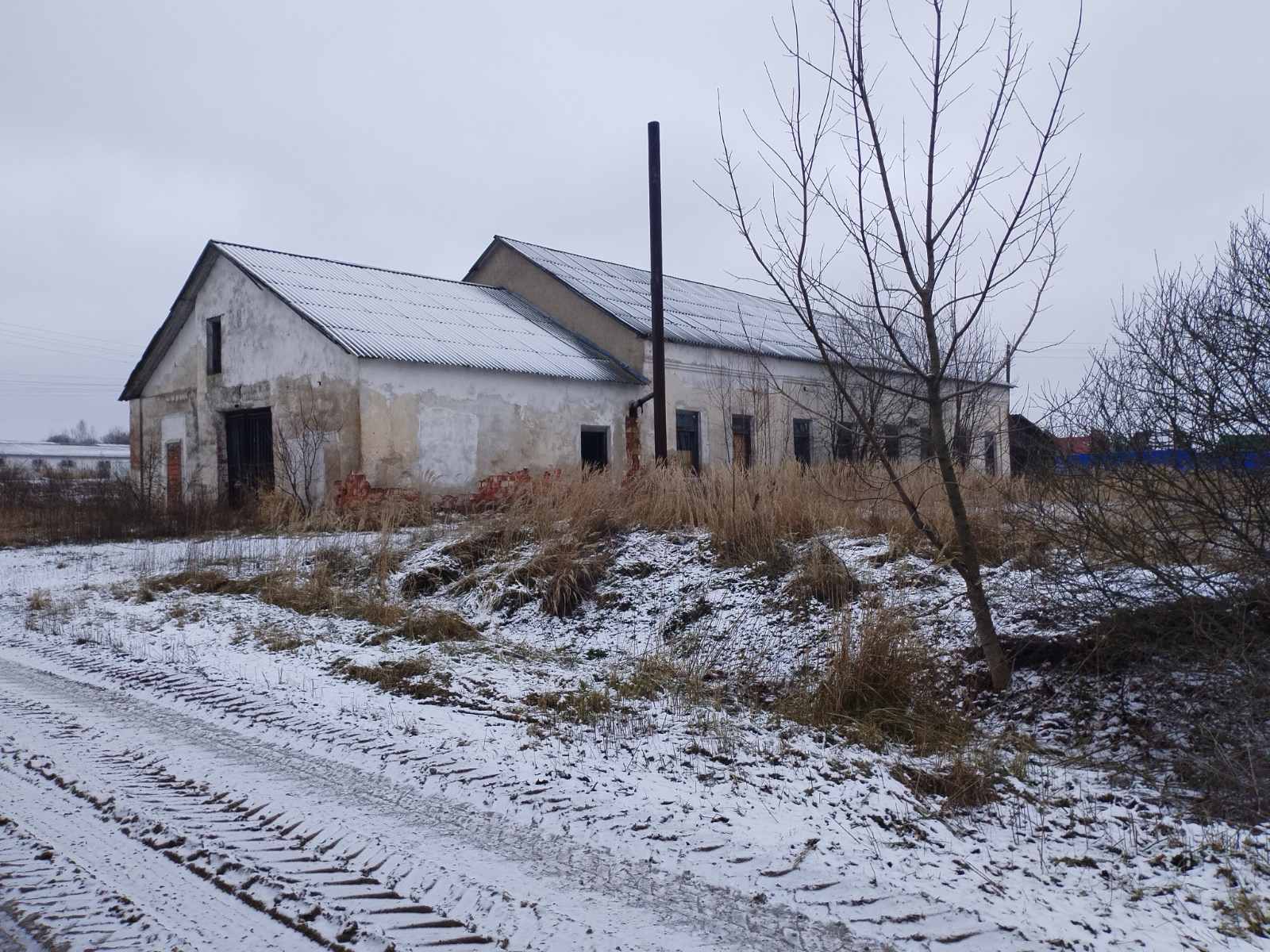 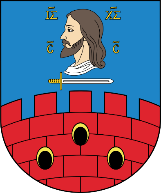 Проект календарного графика по вовлечению имущества на 2025 год по Витебскому району
16
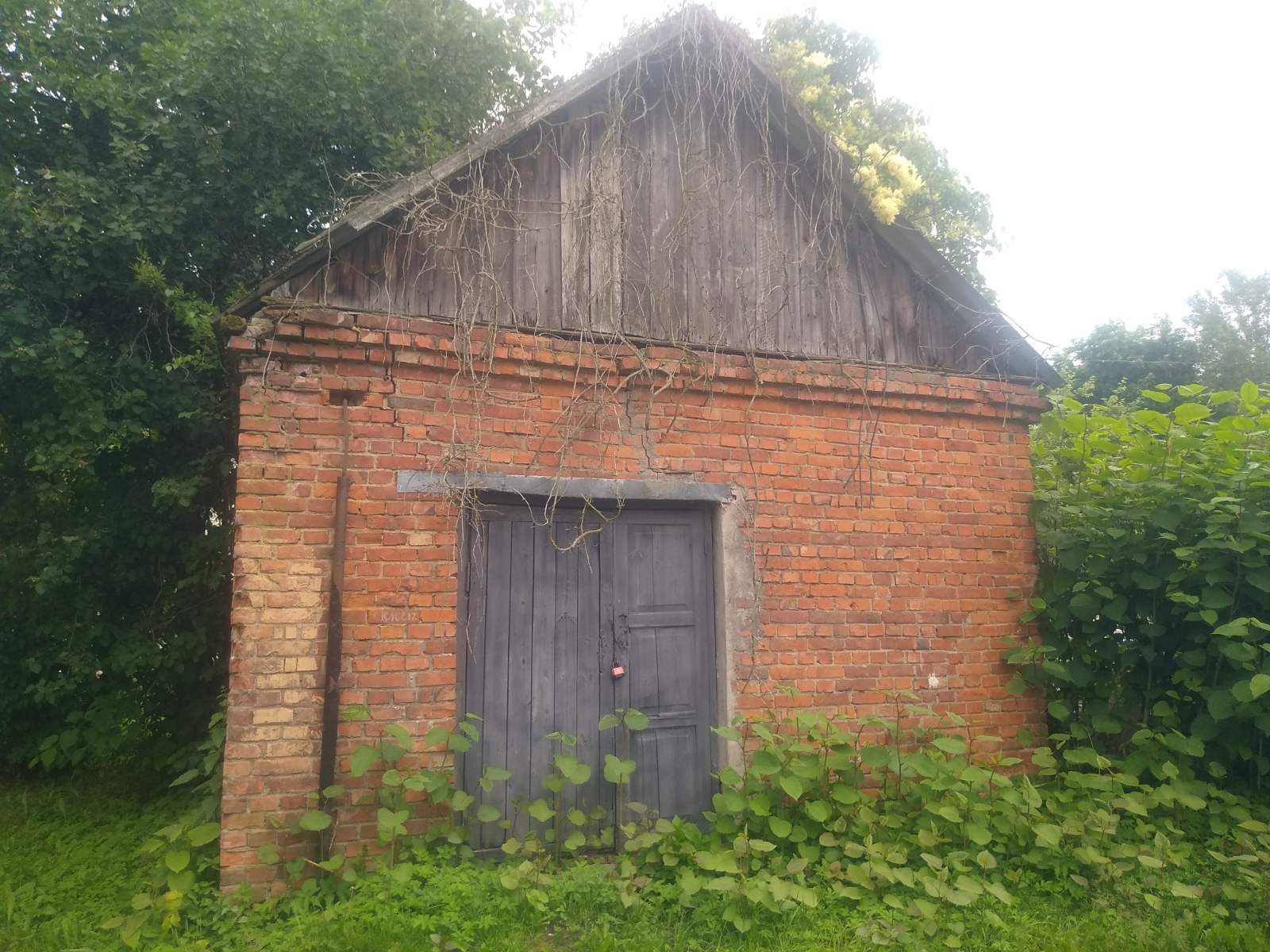 Продано
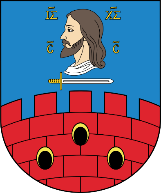 Проект календарного графика по вовлечению имущества на 2025 год по Витебскому району
17
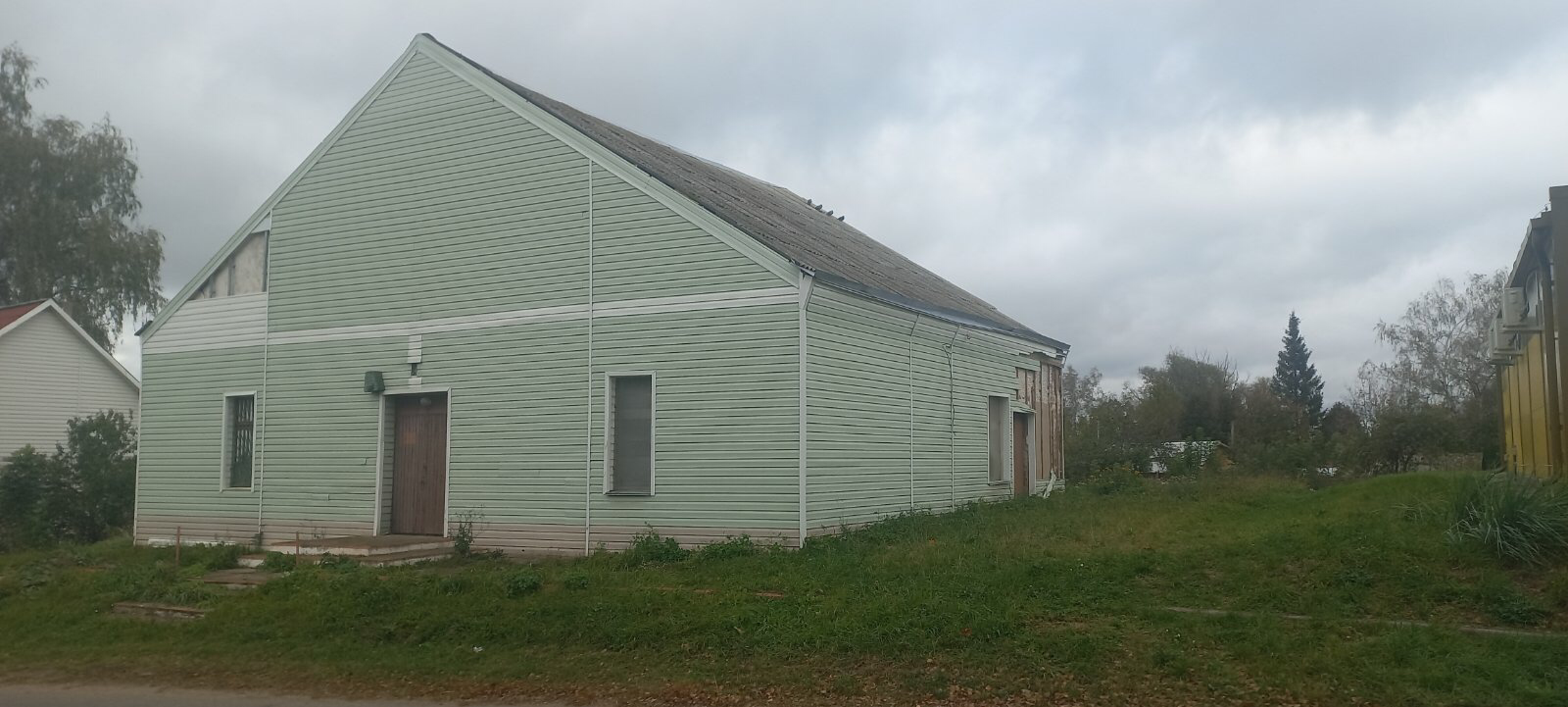 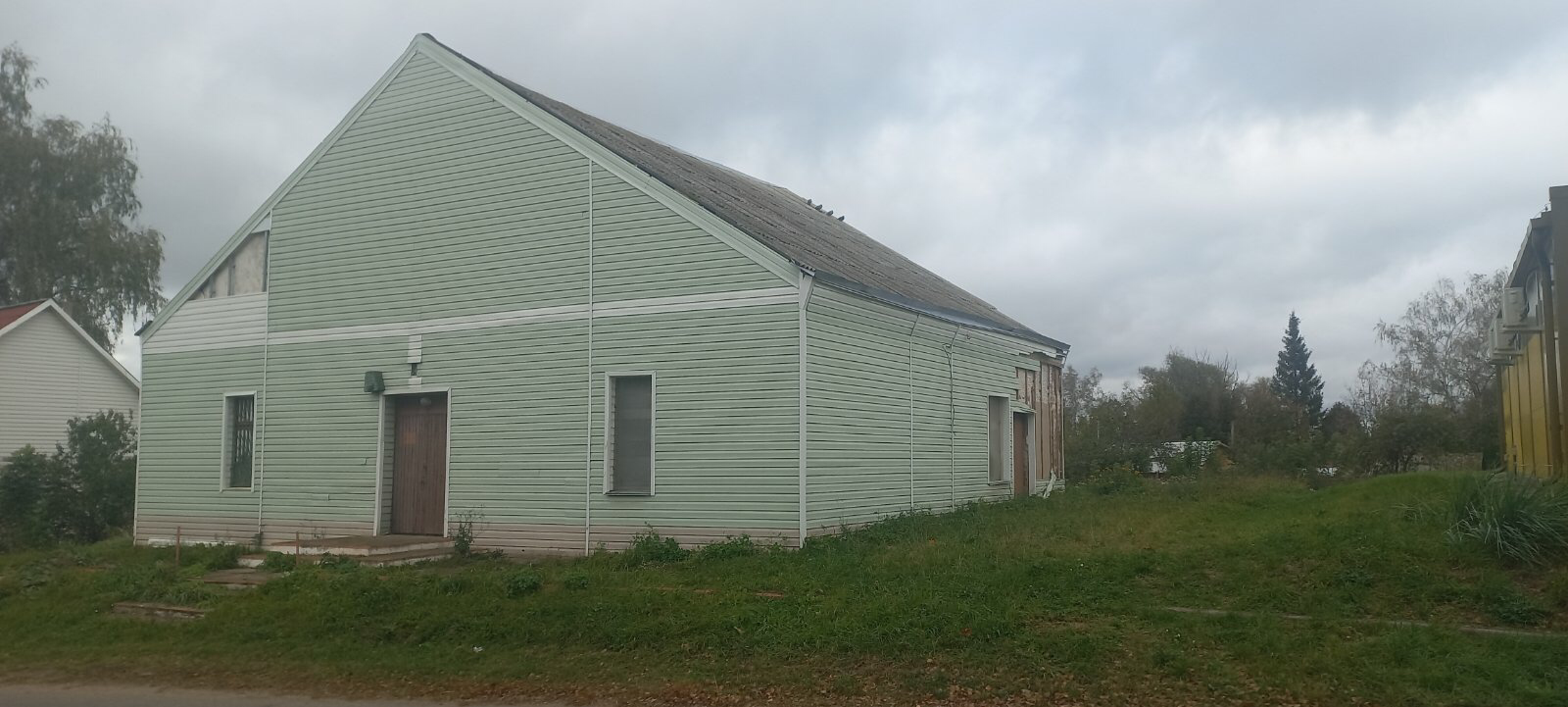 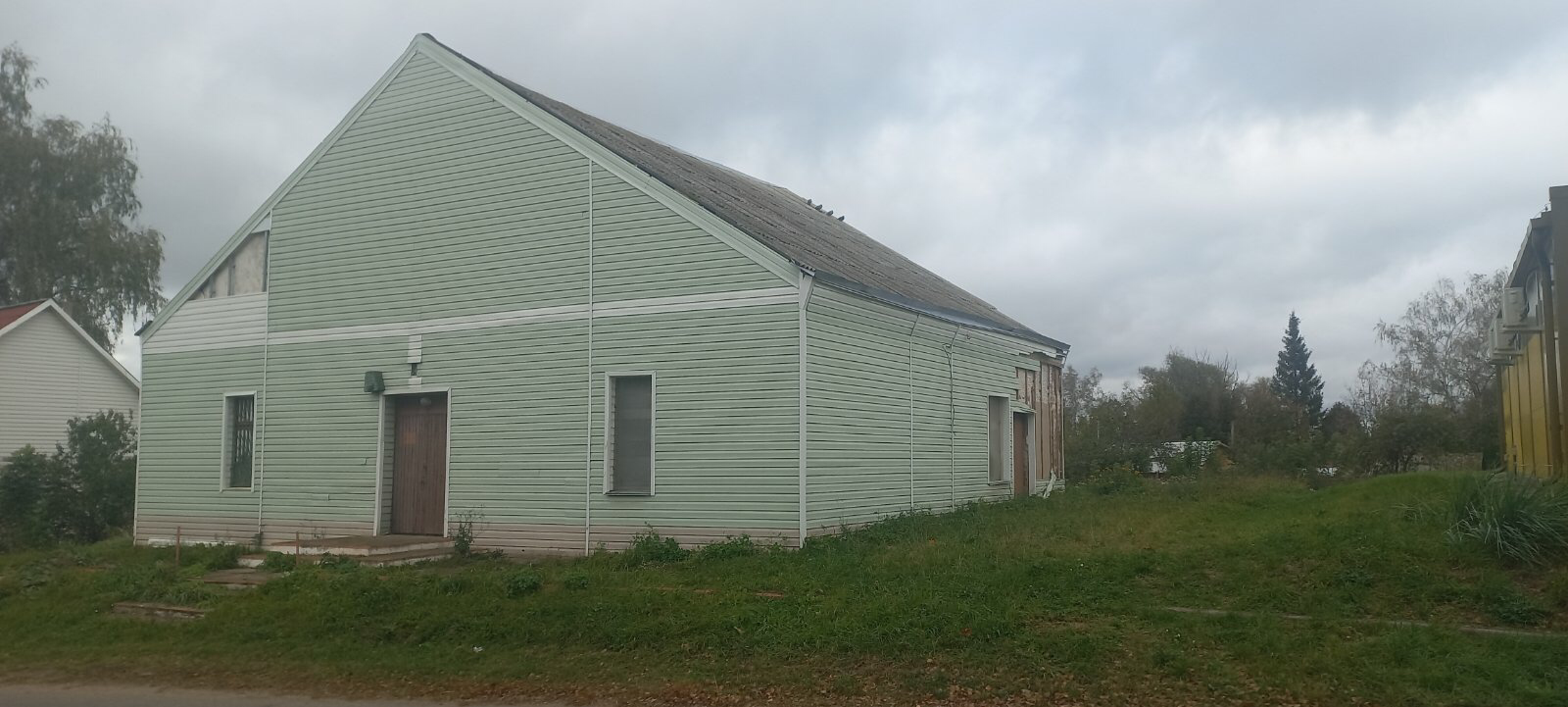 Продано
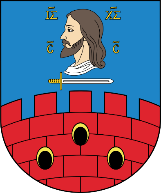 Проект календарного графика по вовлечению имущества на 2025 год по Витебскому району
18
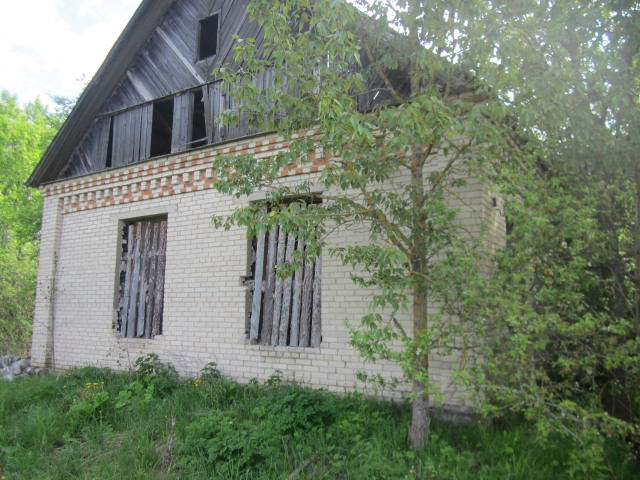 Продано
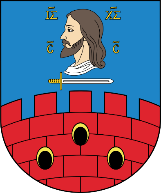 Проект перечня объектов, находящихся в собственности Витебского района, подлежащих сносу
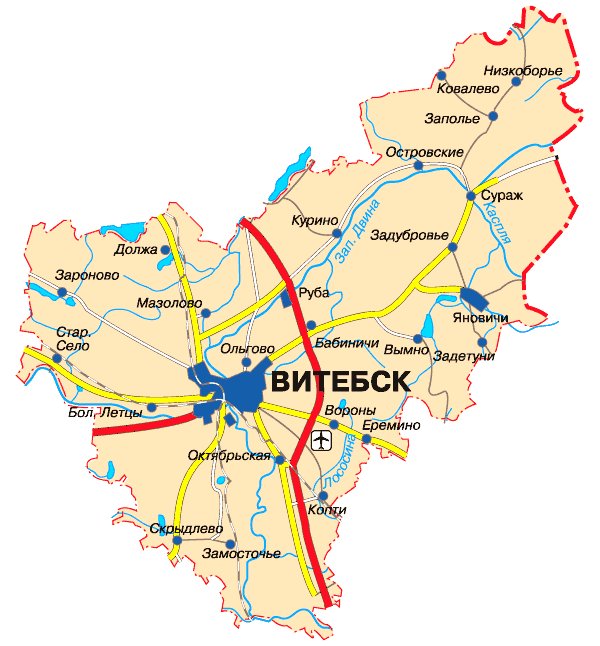 17 декабря 2024 г.
Витебский район
Здание магазина общей площадью 76,4 кв.м.
Адрес: Вымнянский с/с, д. Лебартово
Балансодержатель – Вымнянский сельский исполнительный комитет (принято от банкрота в 2023 году) 
Проведено 2 аукциона в 2023 году (1 б.в.)
20
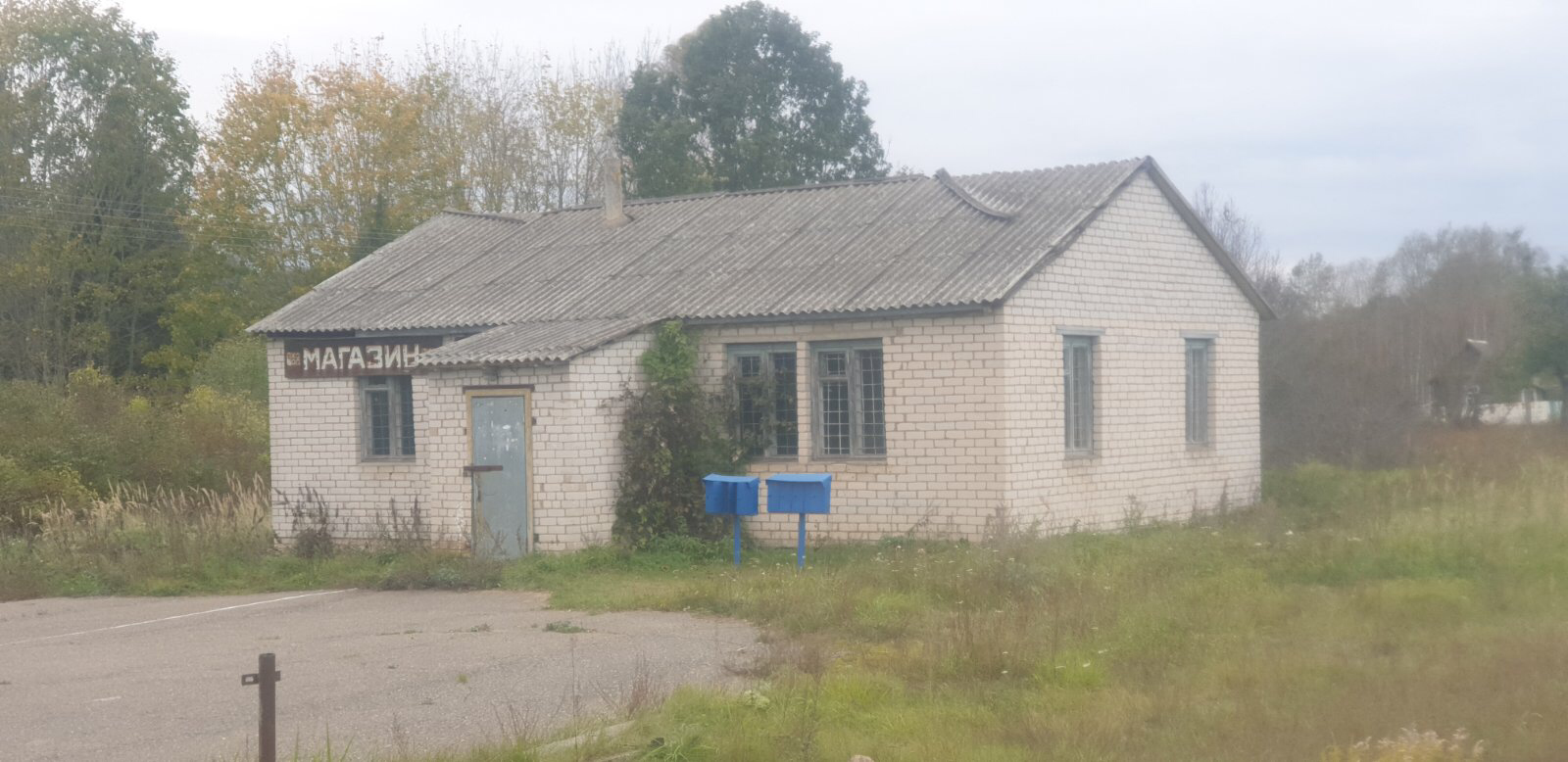 Снос в 2025 г.
21
Здание магазина общей площадью 138,0 м.кв., с двумя складами площадью 9,5 м.кв. и 17,0 м.кв. 
Адрес: Бабиничский с/с, д. Жебентяи, ул. Школьная, 6
Балансодержатель – Бабиничский сельский исполнительный комитет (принято от банкрота в 2023 году)
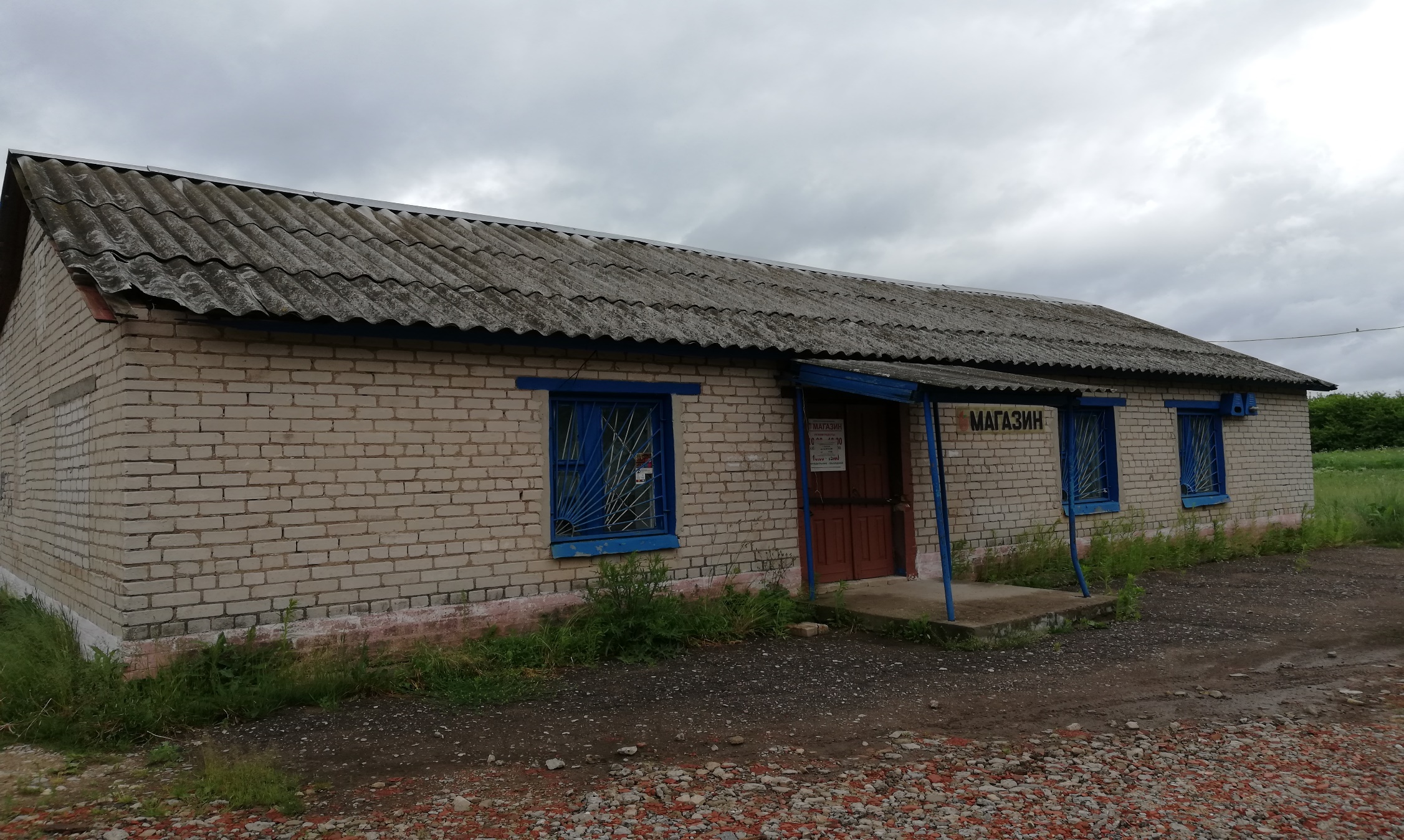 Снос в 2025 г
22
Здание насосной станции общей площадью 63 кв.м, 
Адрес: Октябрьский с/с, аг. Октябрьская, ул. Октябрьская, 3А
Балансодержатель – КУП ЖКХ «ЖРЭП Витебского района» (принято от банкрота в 2024 году)
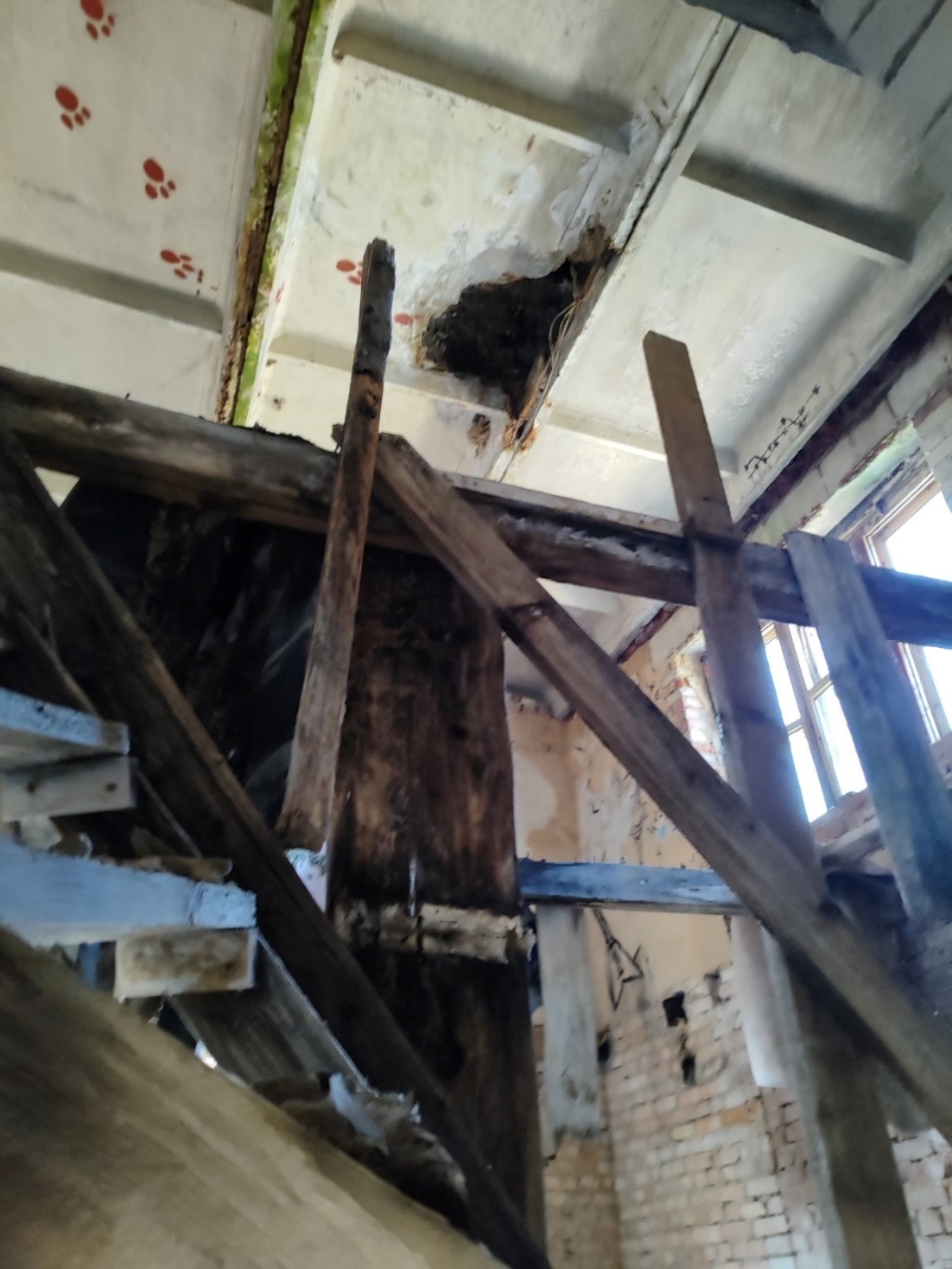 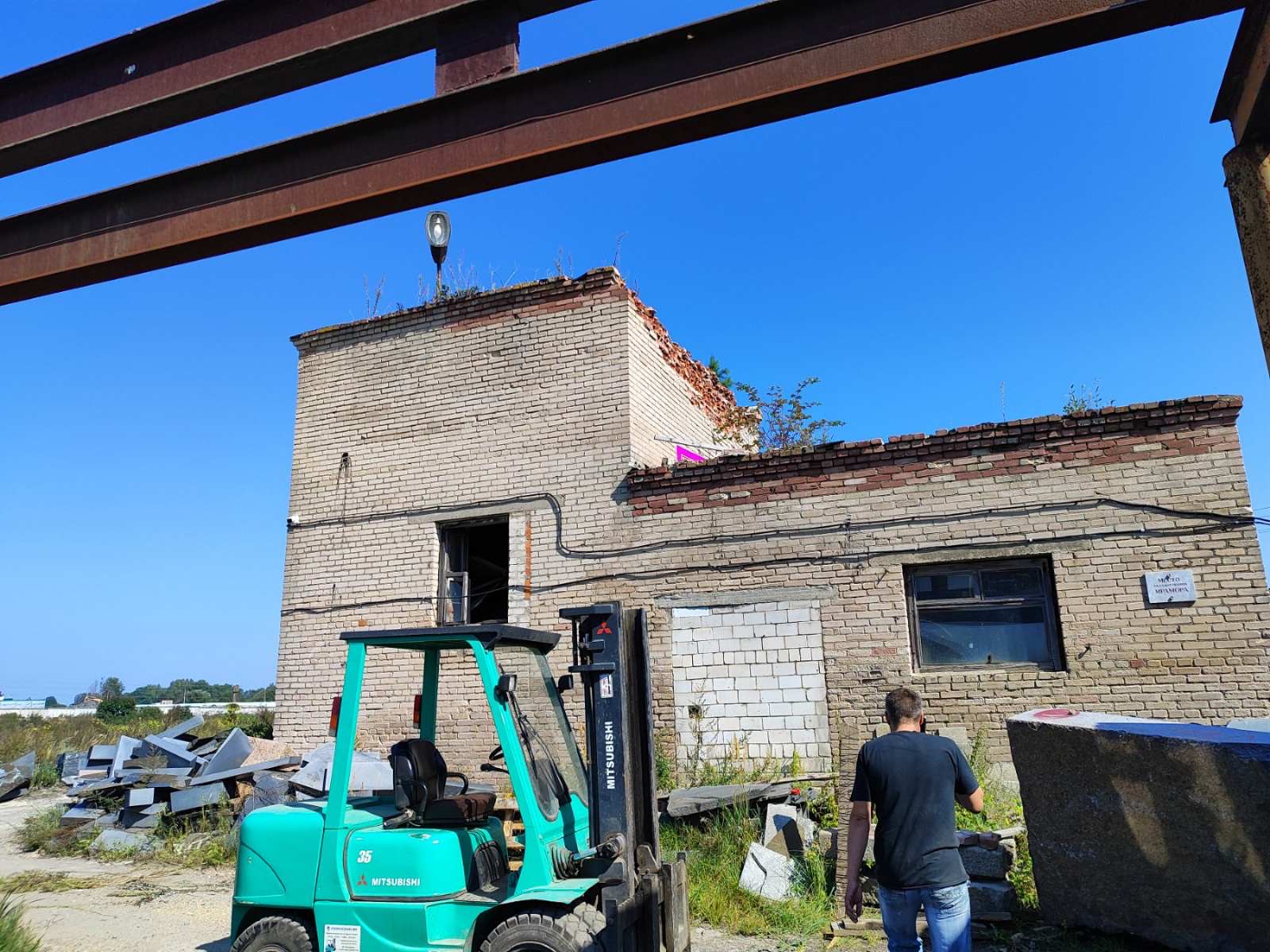 Снос в 2025 г.
23
Здание автогаража общей площадью 75,0 м.кв. 
Адрес: Вымнянский с/с, д. Войтово
Балансодержатель – Государственное предприятие «Рудаково»
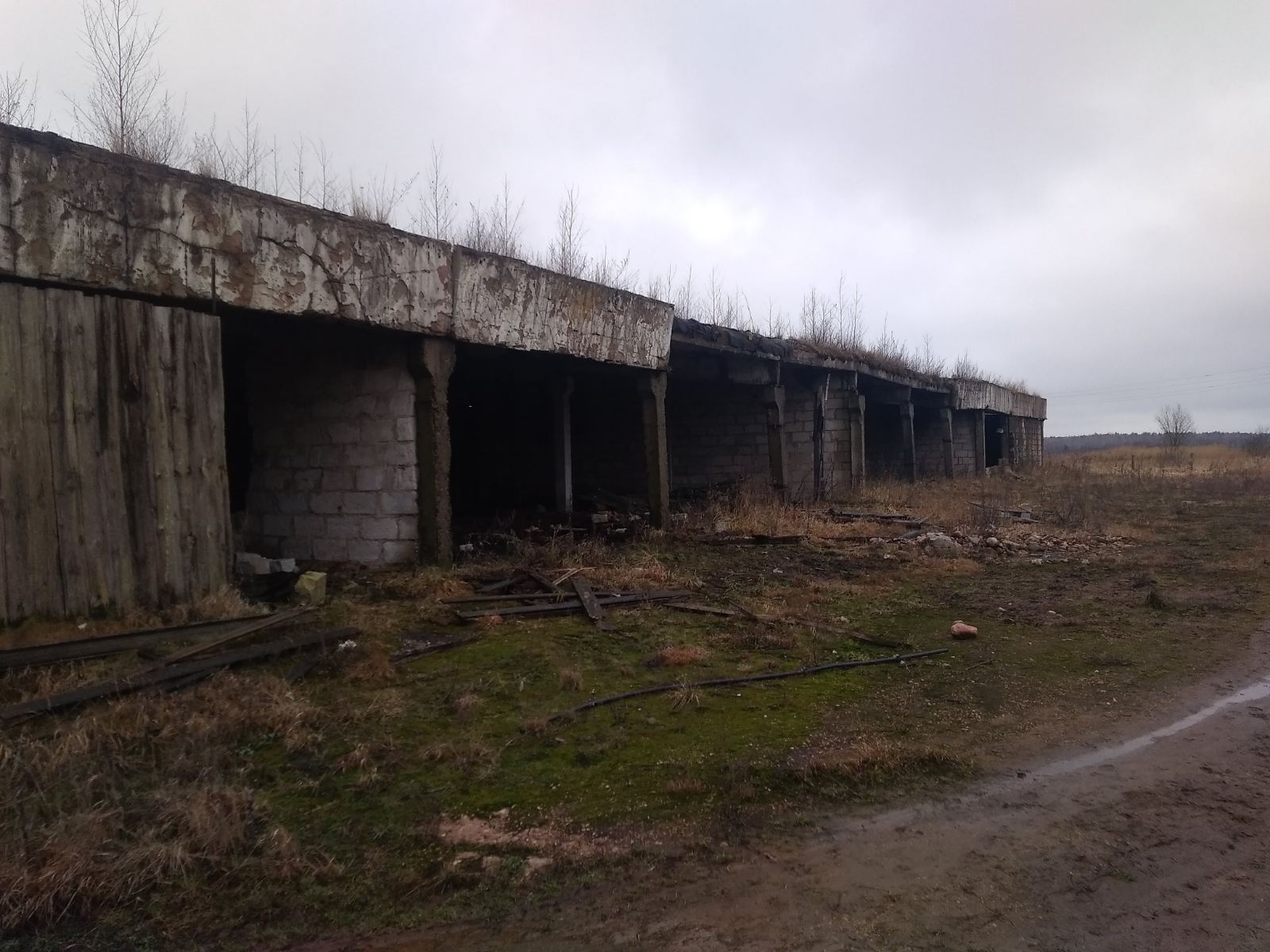 Снос в 2025 г.
24
Здание ворохотока общей площадью 700 м.кв. 
Адрес: Вымнянский с/с, д. Войтово
Балансодержатель – Государственное предприятие «Рудаково»
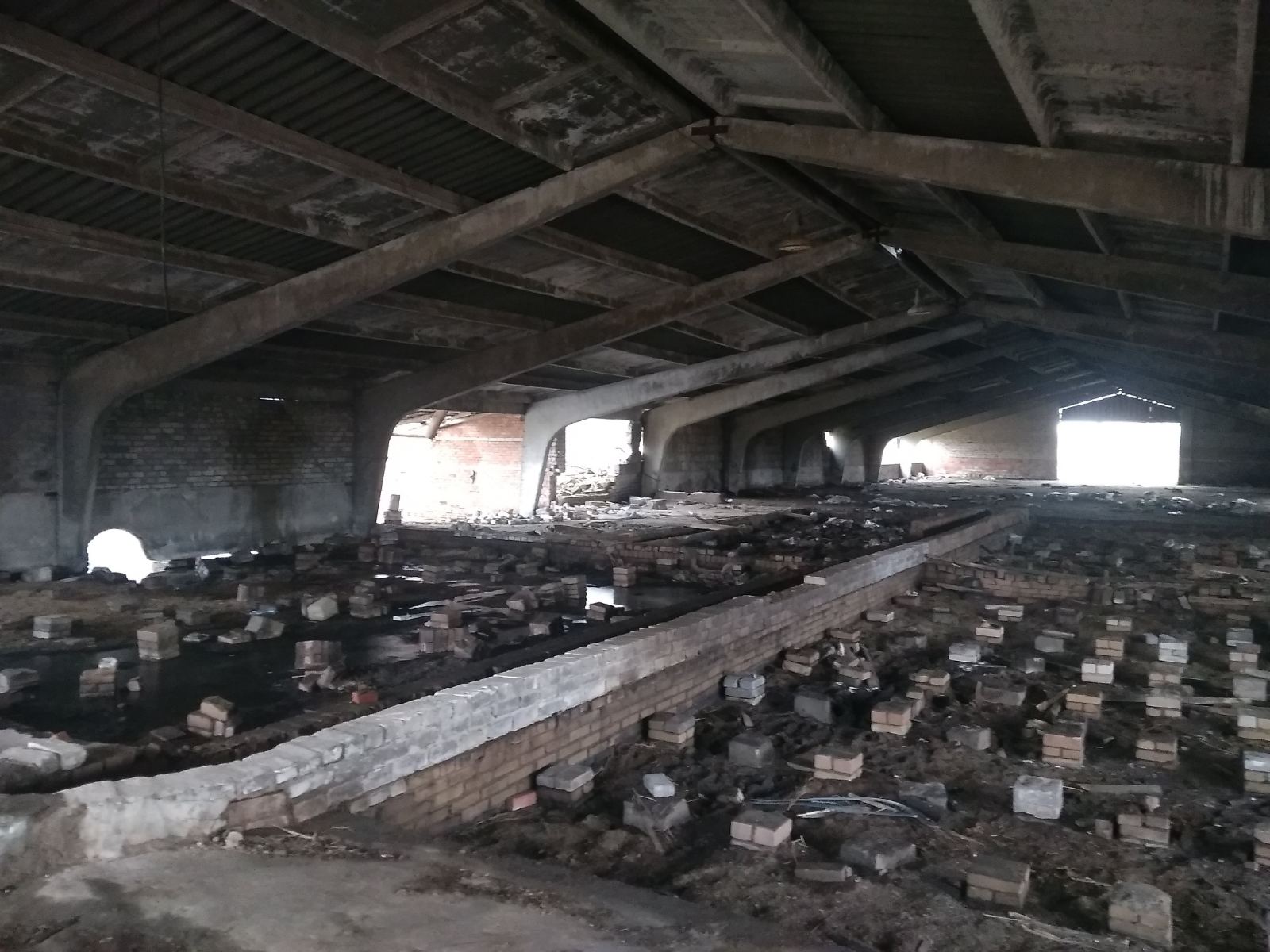 Снос в 2025 г.
25
Здание ремонтной мастерской общей площадью 350 м.кв. 
Адрес: Вымнянский с/с, д. Войтово
Балансодержатель – Государственное предприятие «Рудаково»
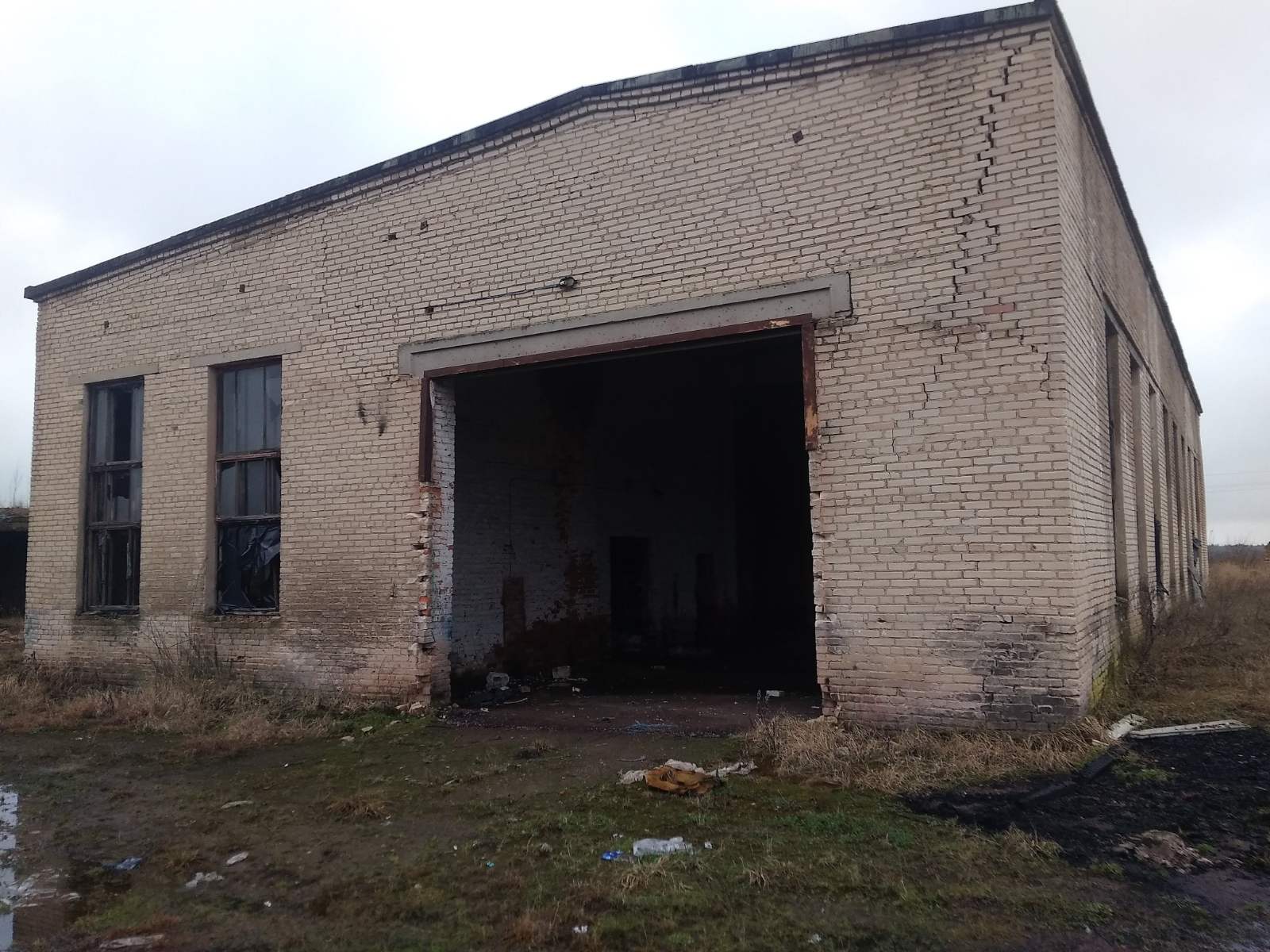 Снос в 2025 г.
26
Здание склада ГСМ общей площадью 40 м.кв. 
Адрес: Вымнянский с/с, д. Войтово
Балансодержатель – Государственное предприятие «Рудаково»
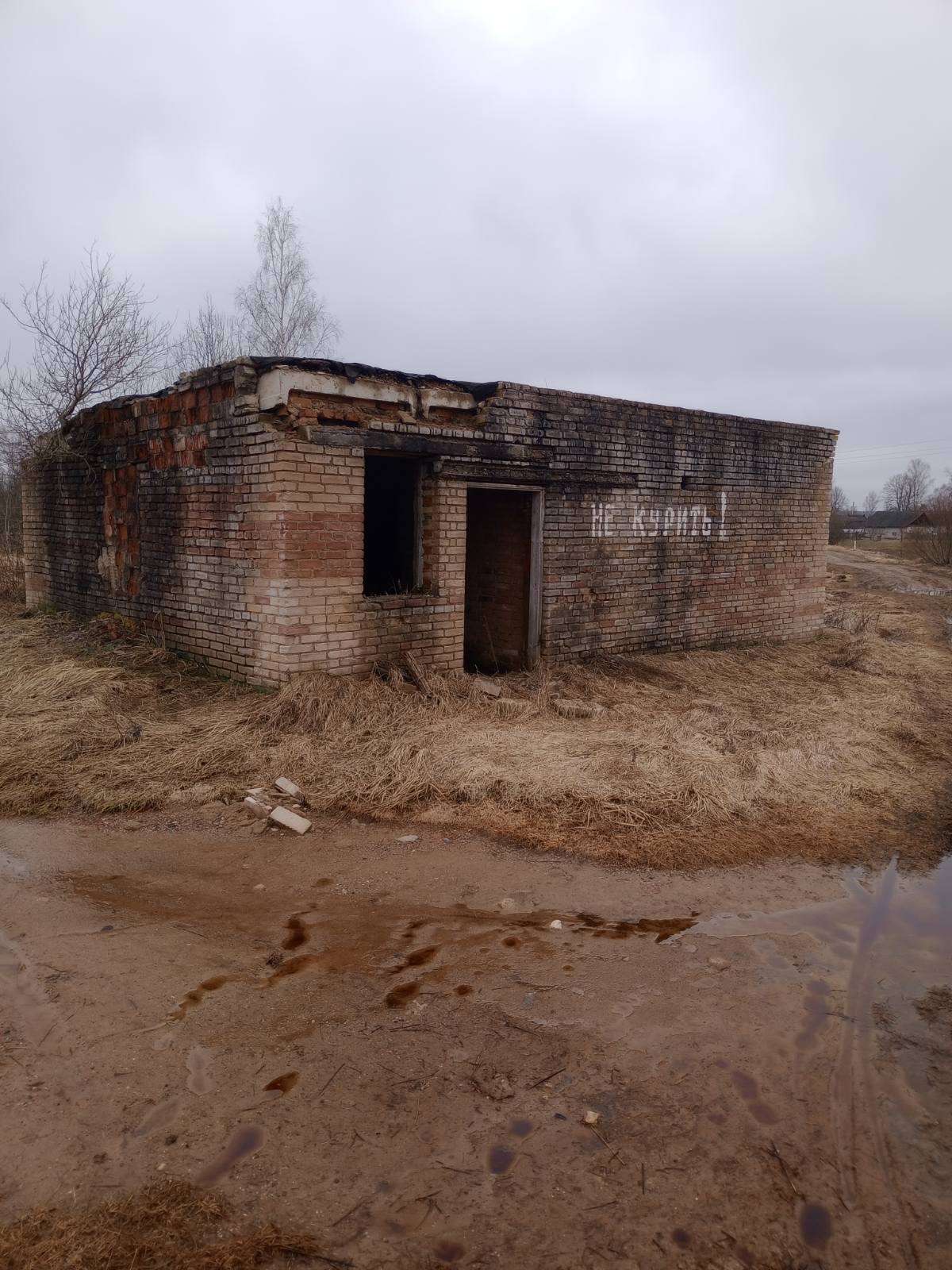 Снос в 2025 г.
27
Здание столовой общей площадью 60 м.кв. 
Адрес: Вымнянский с/с, д. Войтово
Балансодержатель – Государственное предприятие «Рудаково»
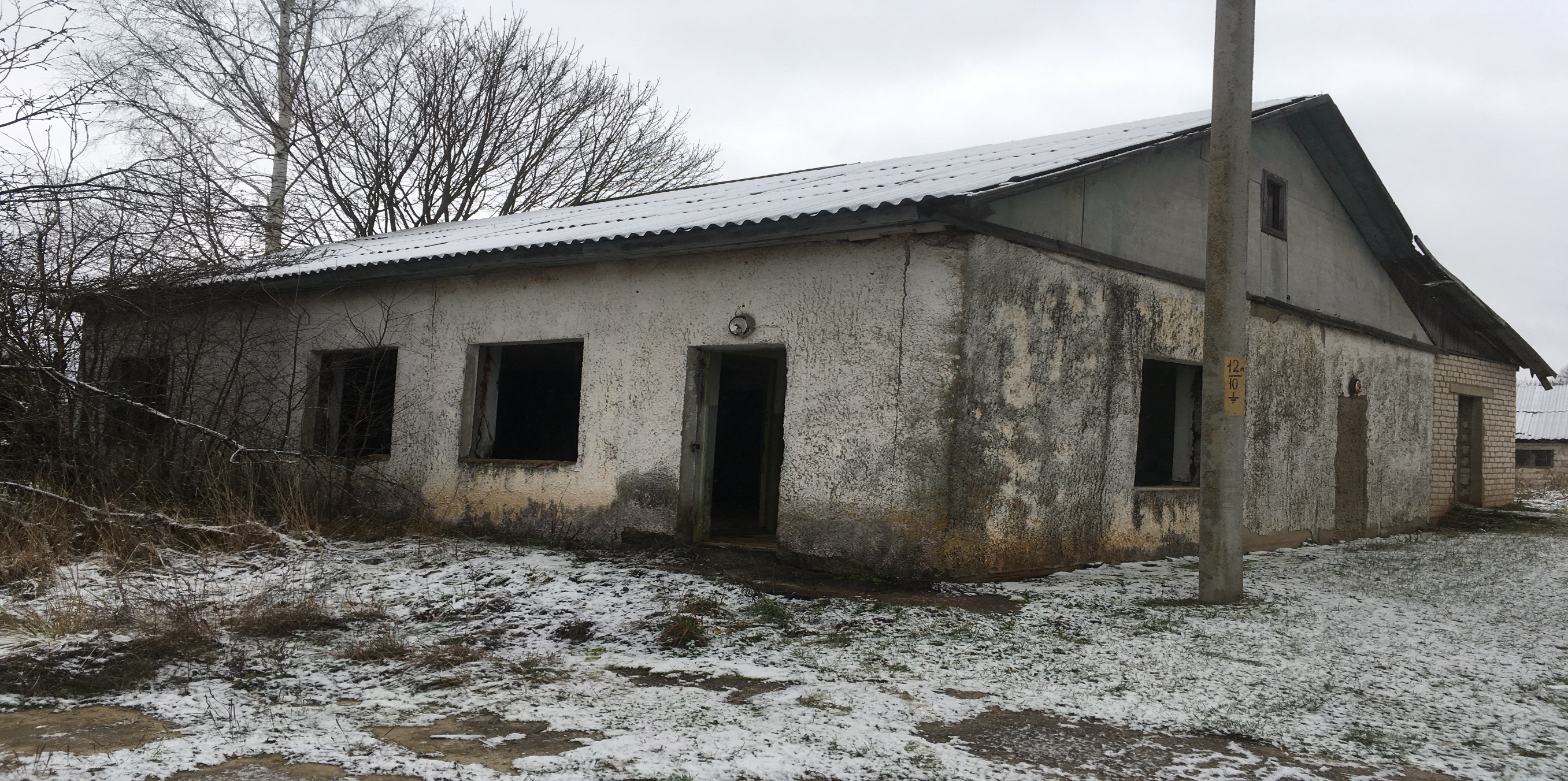 Снос в 2025 г.
28
Здание мехтока общей площадью 350 м.кв. 
Адрес: Вымнянский с/с, д. Войтово
Балансодержатель – Государственное предприятие «Рудаково»
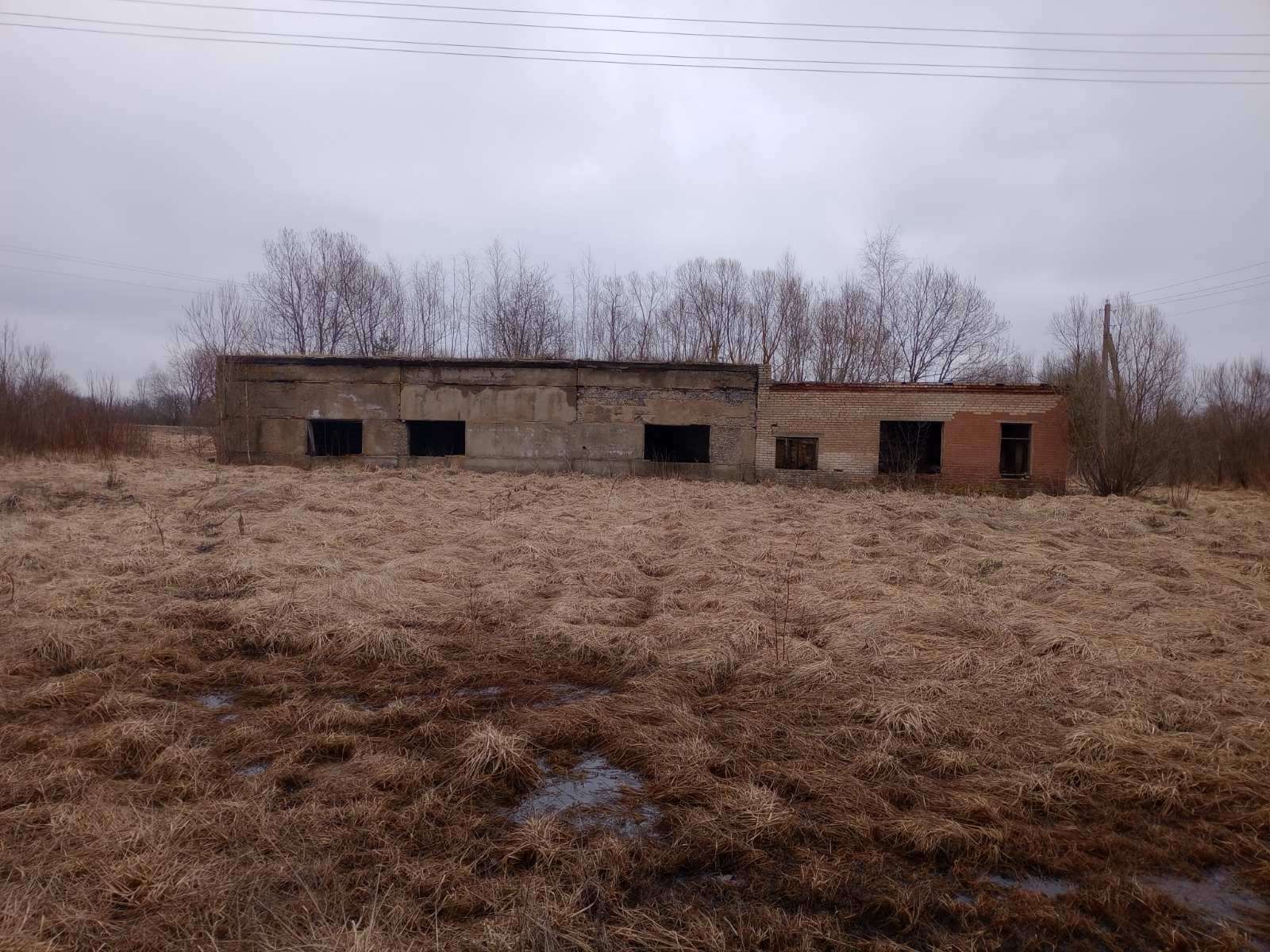 Снос в 2025 г.
29
Здание склада пчеловода общей площадью 60 м.кв. 
Адрес: Новкинский с/с, д. Забелино
Балансодержатель – Государственное предприятие «Рудаково»
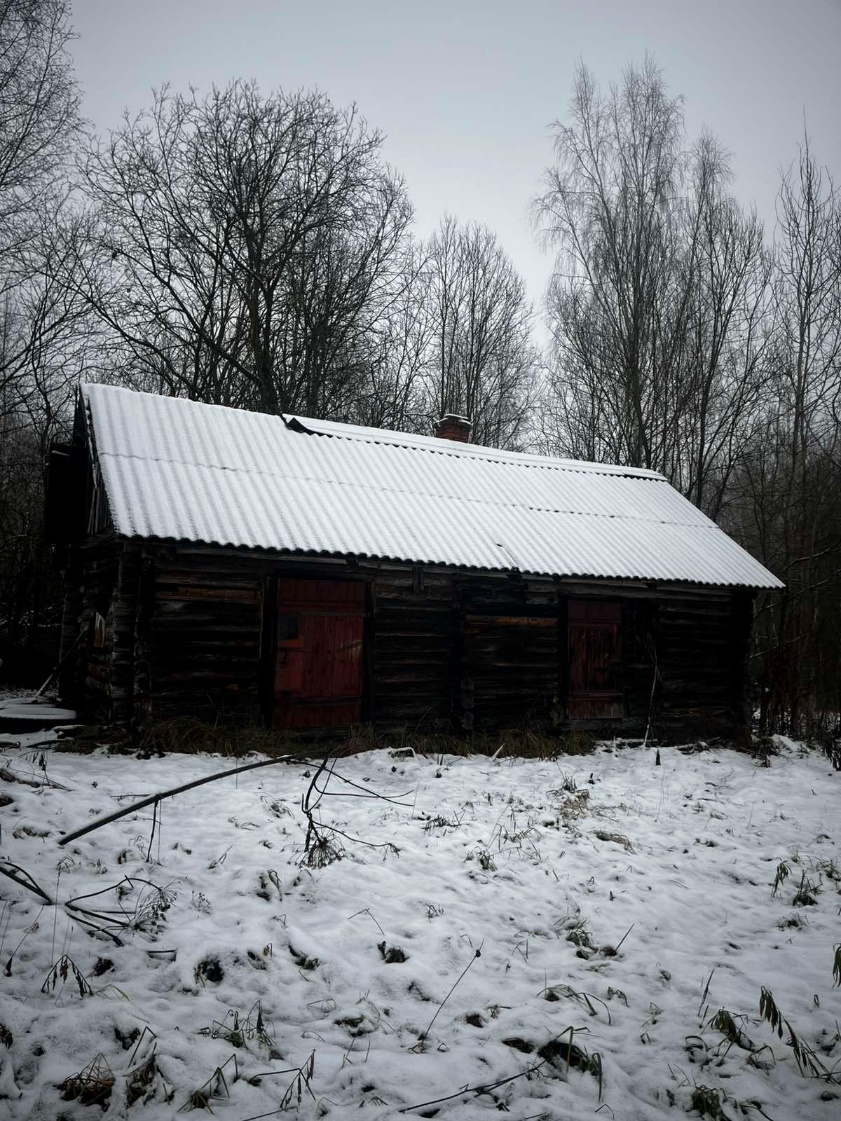 Снос в 2025 г.
Здание фельдшерско-акушерского пункта  общей площадью 65 кв.м
Адрес: Шапечинский с/с, д.Скрыдлево, ул. Центральная, 32
Балансодержатель – Шапечинский сельский исполнительный комитет. 
Проведено 5 аукционов за 1 б.в.,  в 2024 году – 4 (последний – 21.10.2024)
30
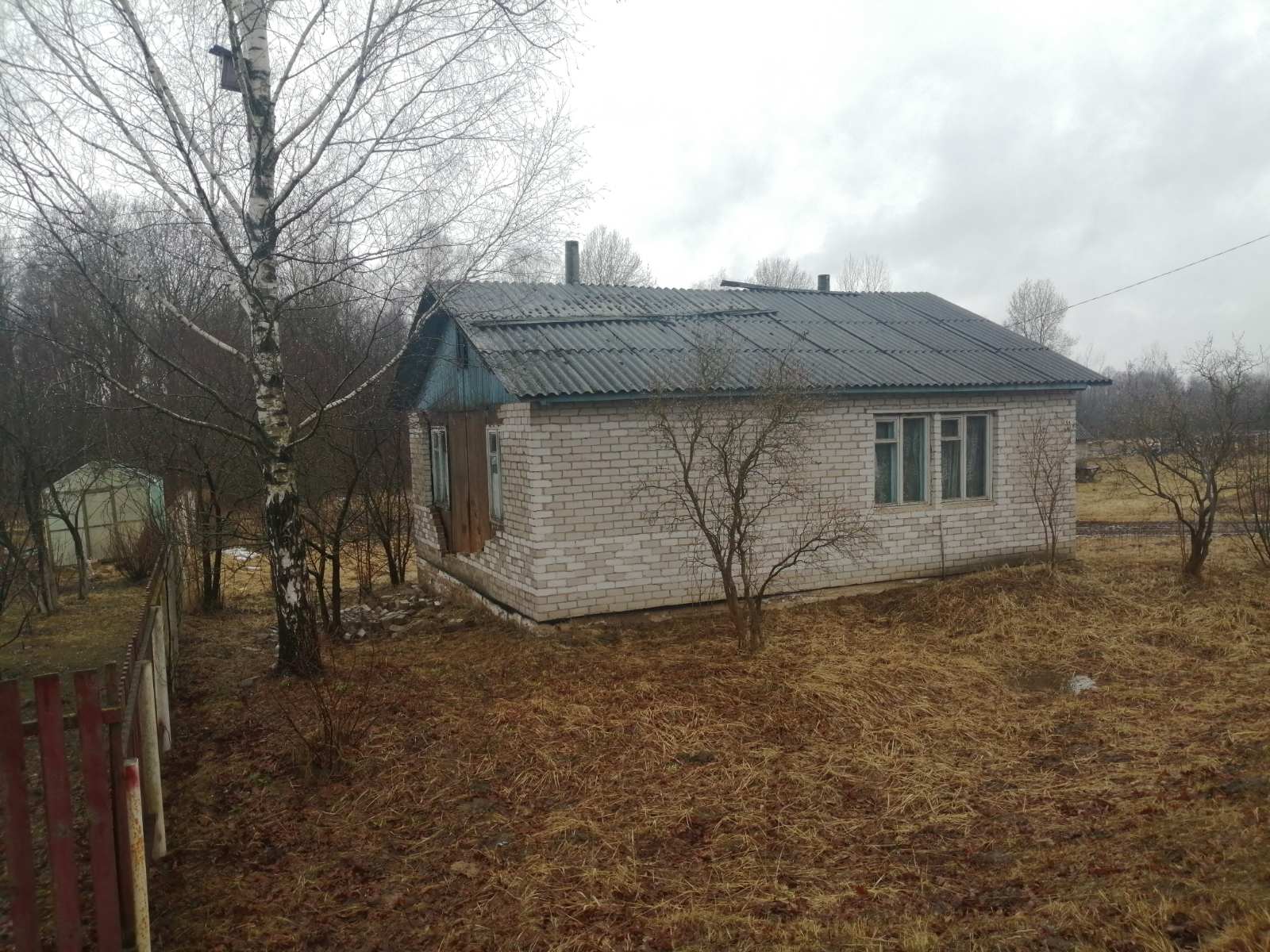 Снос в 2026 г.
31
Откормочная площадка общей площадью 1200,0 м.кв. 
Адрес: Вымнянский с/с, д. Привольная
Балансодержатель – Государственное предприятие «Рудаково»
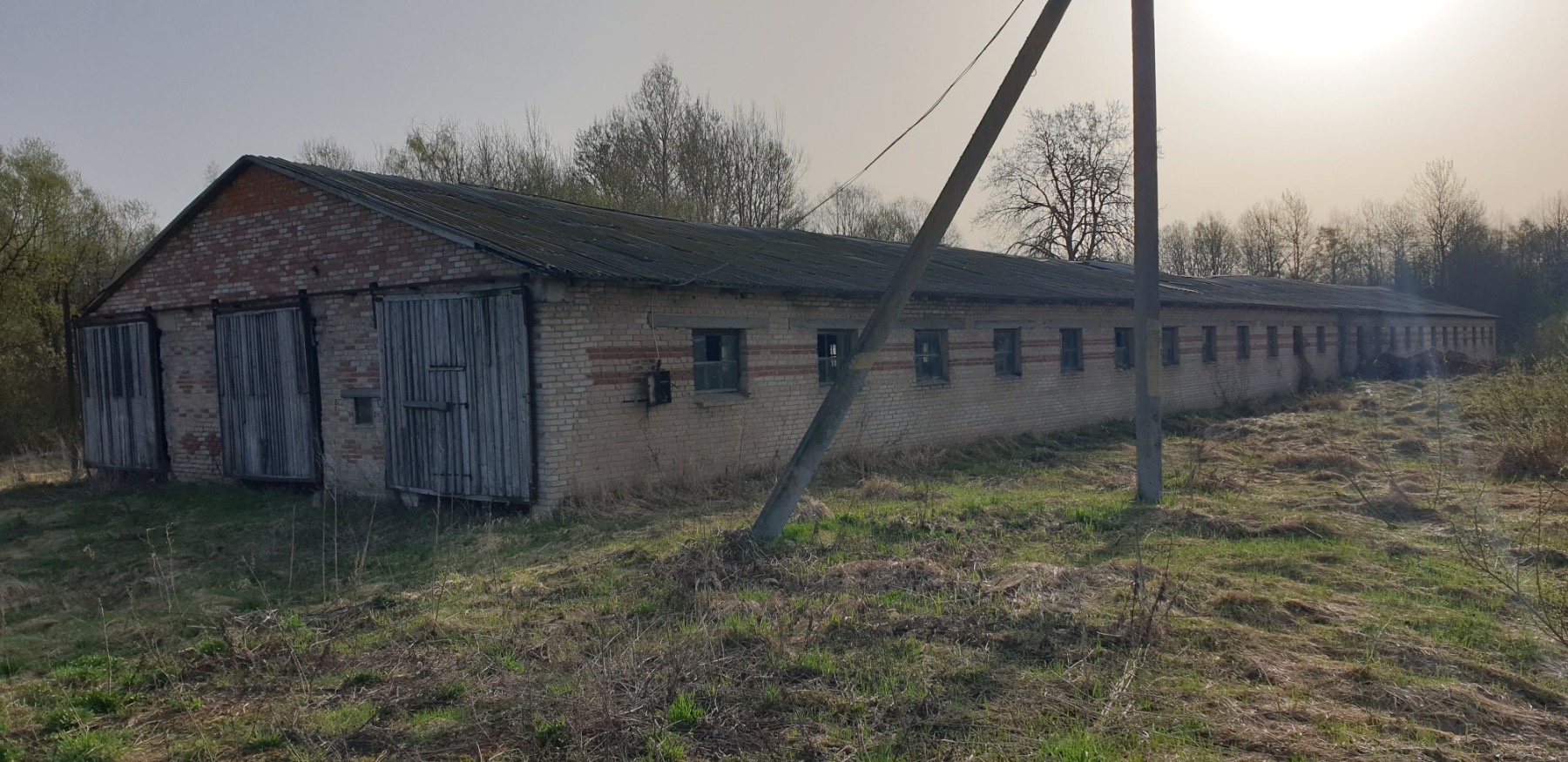 Снос в 2026 г.
32
Здание пункта подготовки овощей общей площадью 160,0 м.кв. 
Адрес: Вымнянский с/с, аг. Вымно
Балансодержатель – Государственное предприятие «Рудаково»
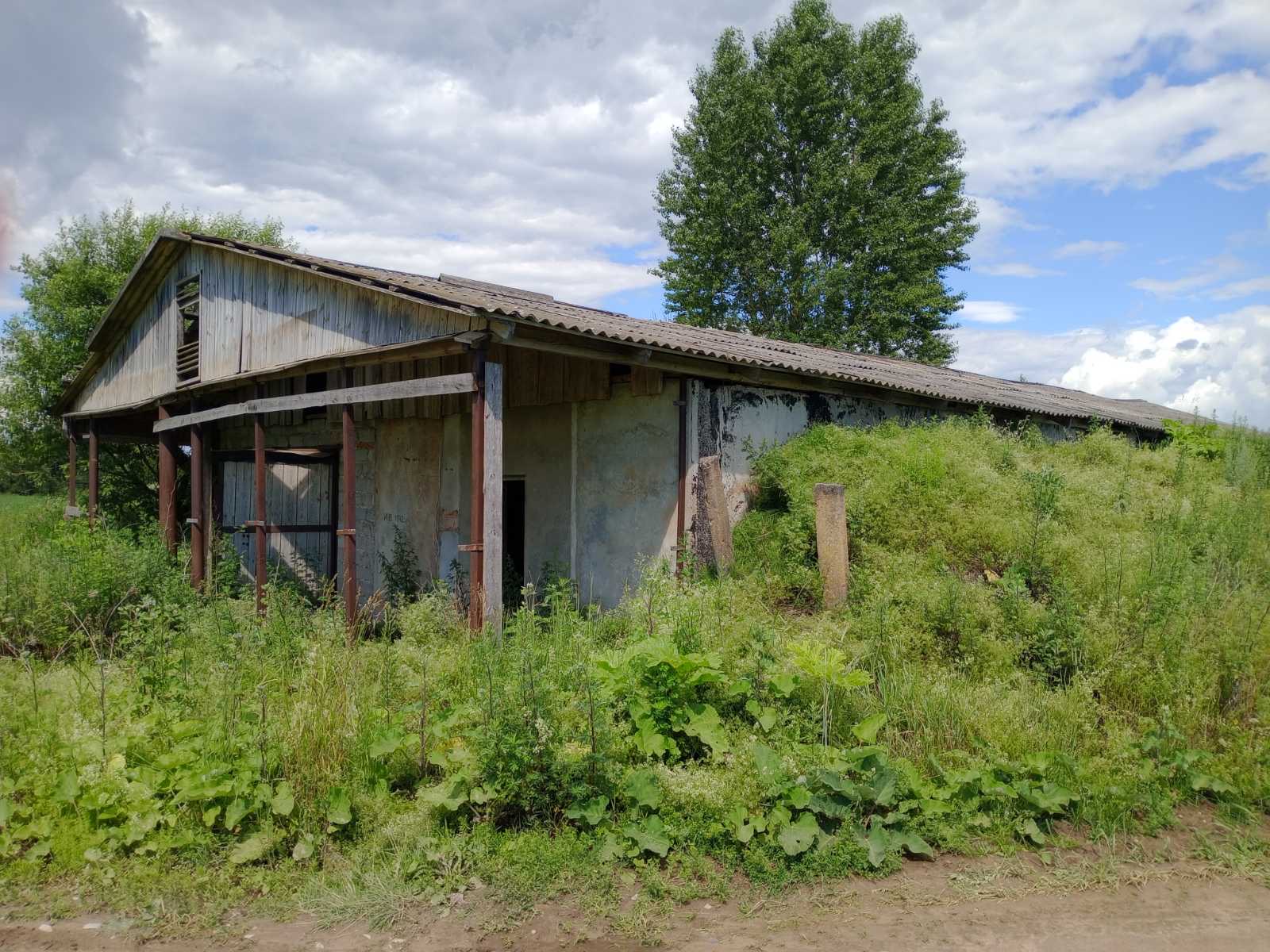 Снос в 2026 г.
33
Здание комплекса корнеплодохранилища общей площадью 120,0 м.кв. 
Адрес: Туловский с/с, аг. Тулово
Балансодержатель – Государственное предприятие «Рудаково»
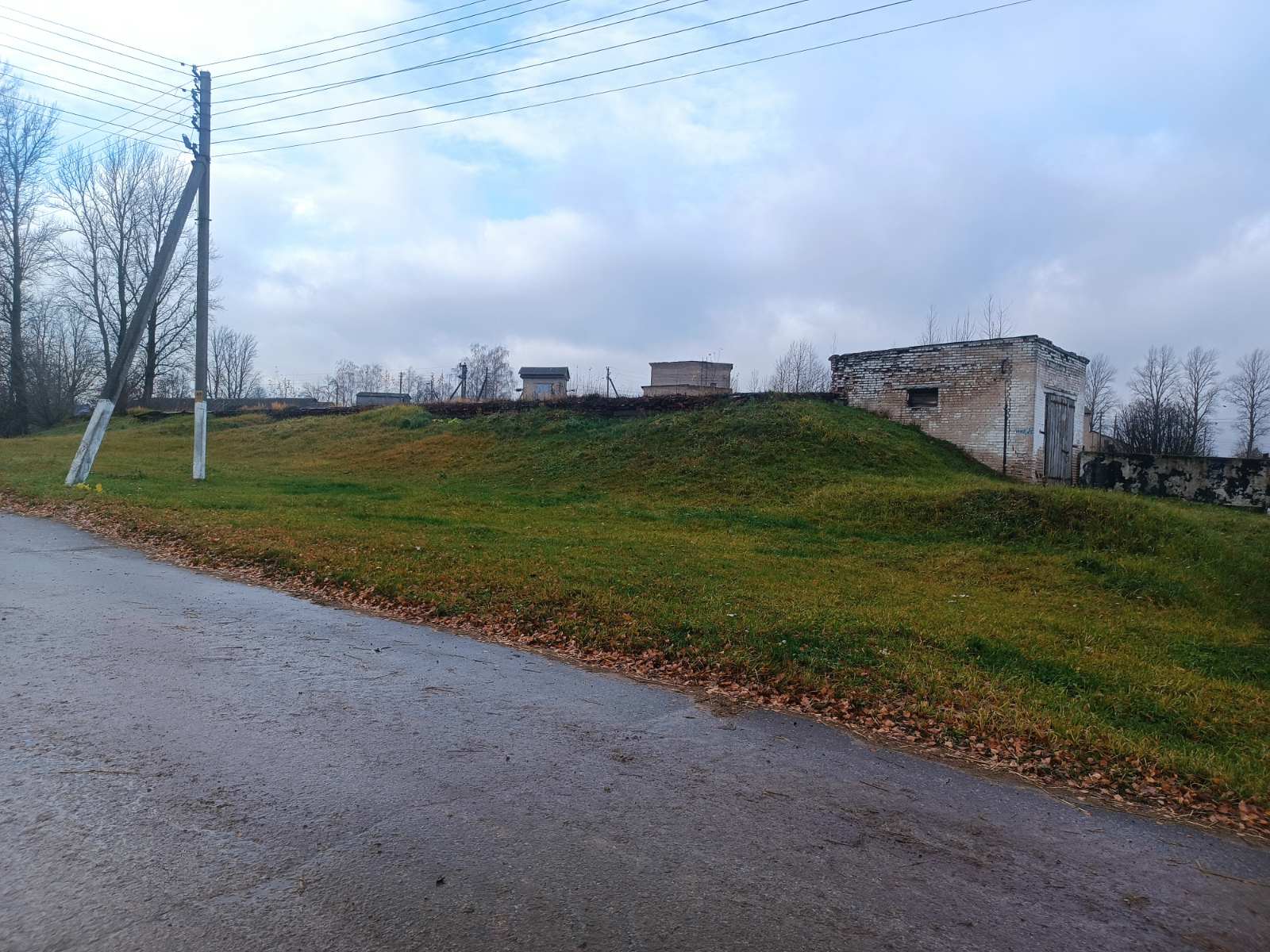 Снос в 2026 г.
34
Здание для хранения минеральных удобрений общей площадью 725 м.кв., 
Адрес: Яновичский с/с, д. Имение, ул. Коммунистическая, 10
Балансодержатель – Яновичский сельский исполнительный комитет 
(принято на основании решения суда в 2024 г. - бесхозяйное)
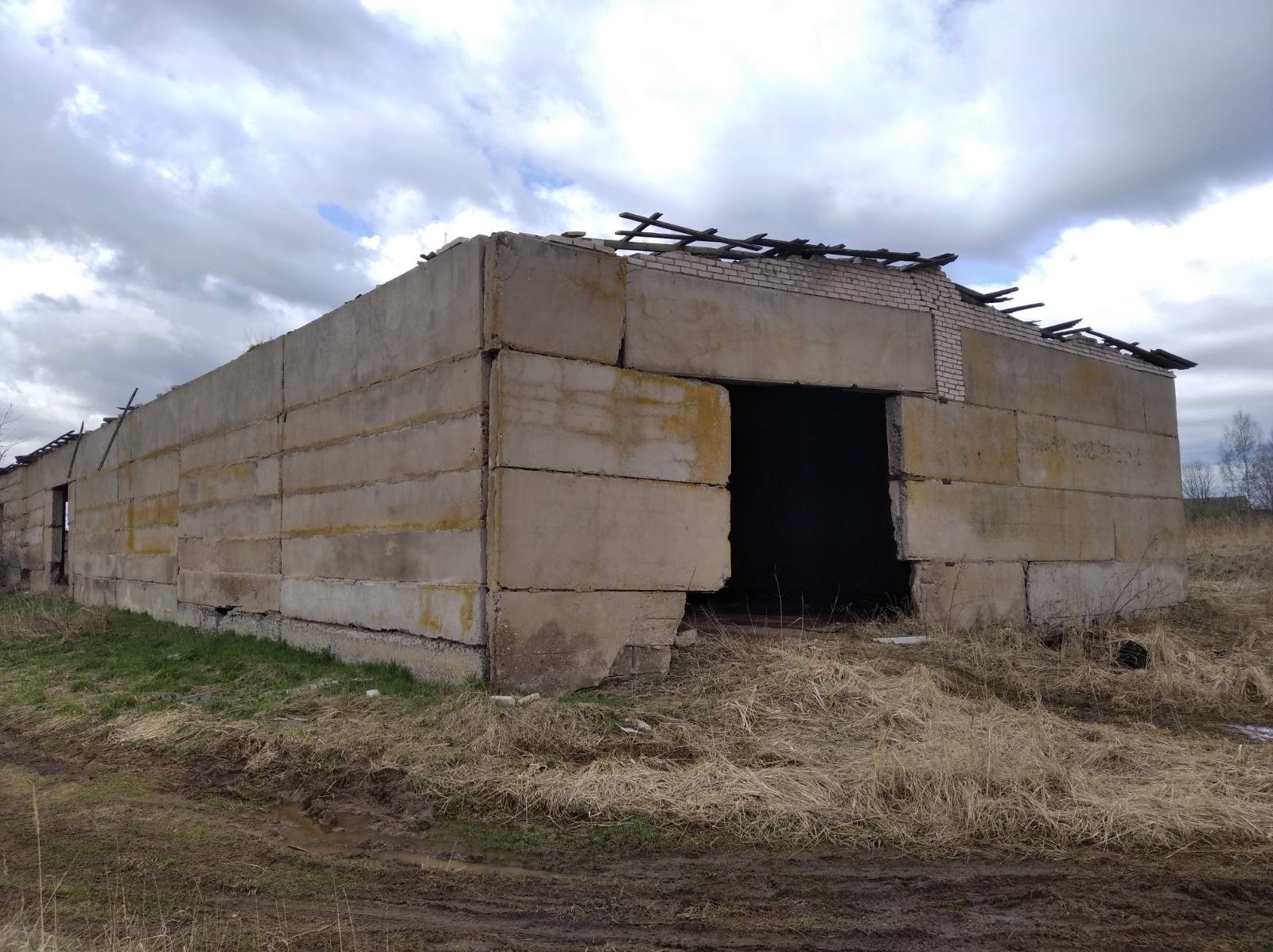 Снос в 2026 г.